Radiation resistant dipole magnet.
D. Gurov, A.Utkin for SFRS team

BINP, Novosibirsk

 
 28.05.2020
4rd FAIR-BINP Workshop, Novosibirsk, RUSSIA
Contents
Main parameters of radiation resistant dipole magnet
Construction of dipole magnet
Construction of yoke
Construction of coil
3D magneto static calculations
Changes in oke and coil
Remote water connections (adjustable)
Remote current connections (adjustable)
Adjusting principles
Assembling and installing magnet into the tunnel
Planned activity
Radiation resistant dipole magnet
CC 2.4.2.1.1.2 (03.2019 – 10.22)
Construction of magnet
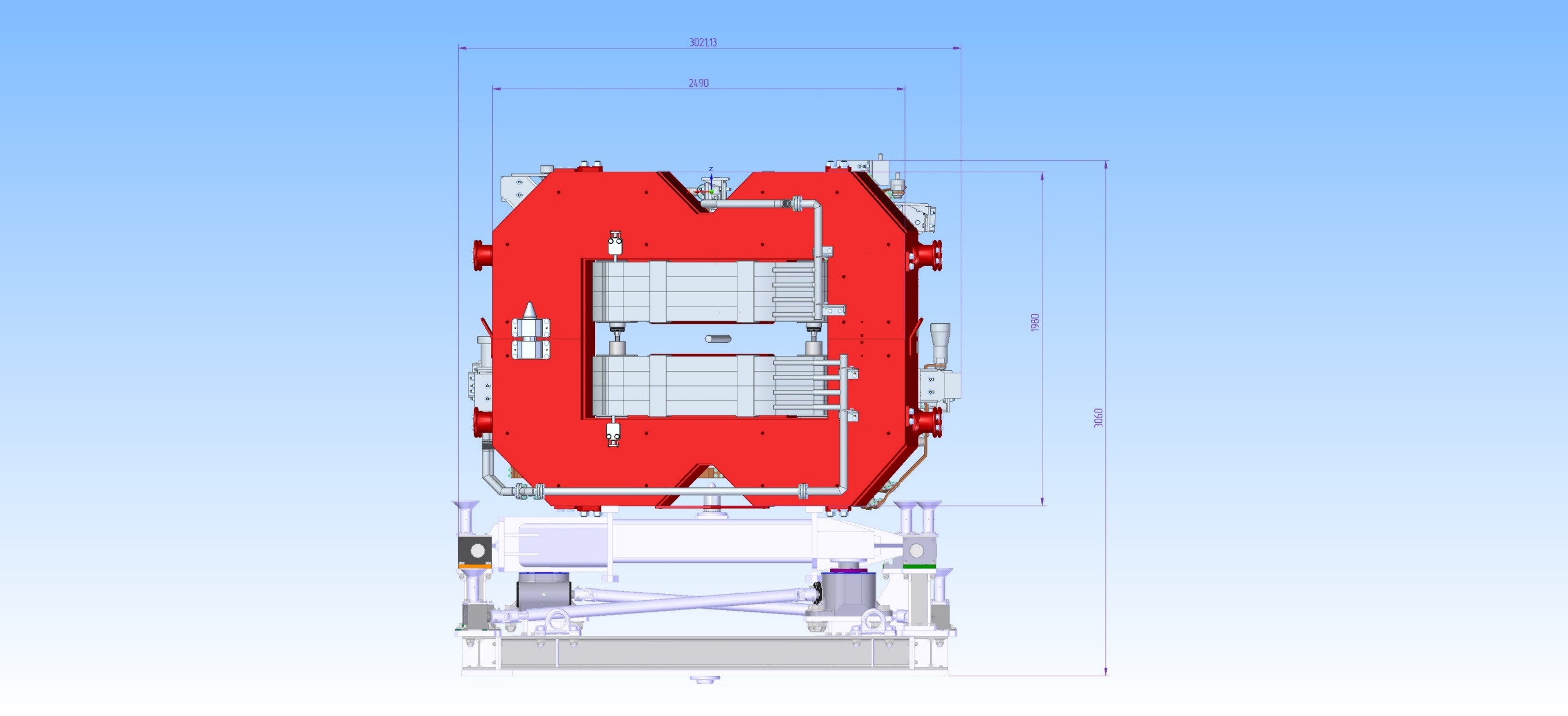 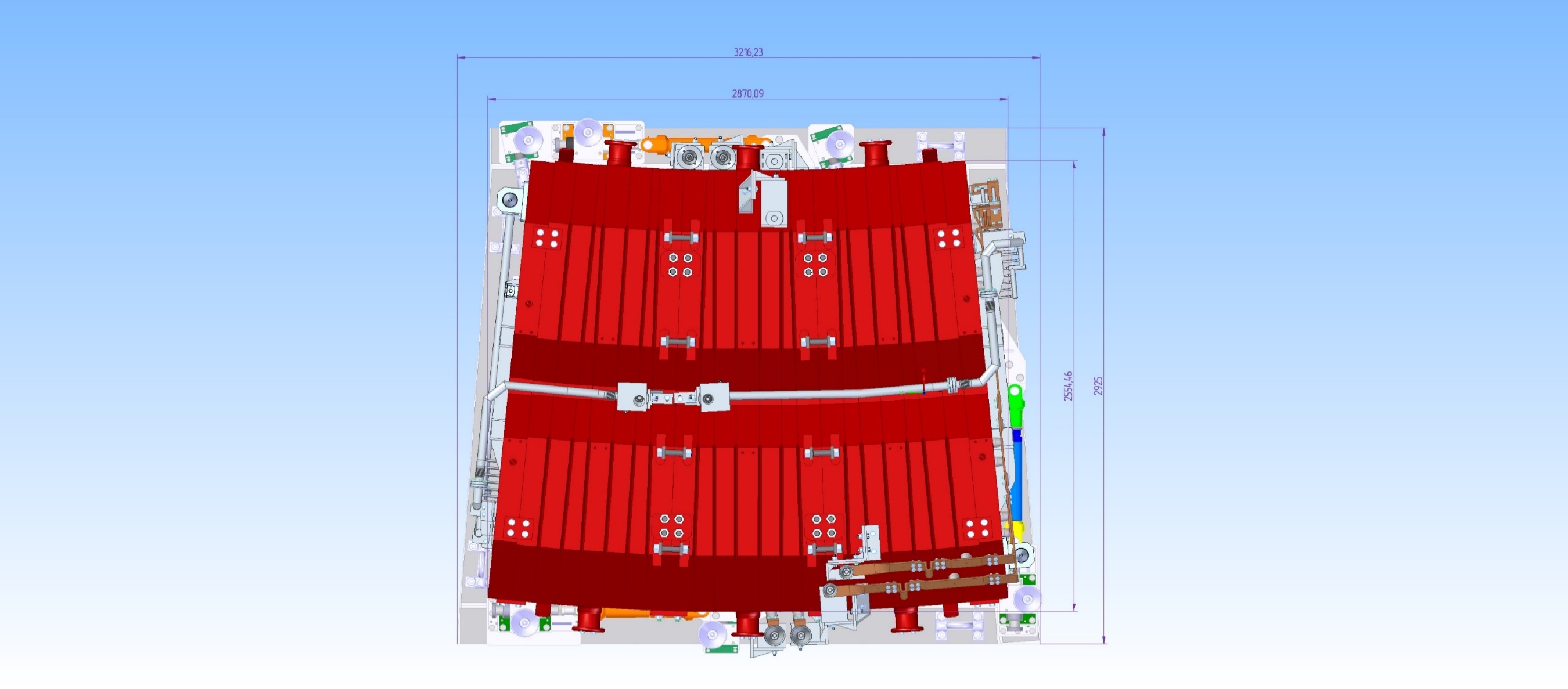 Transversal dimensions of magnet
Longitudinal dimensions of magnet
Construction of magnet
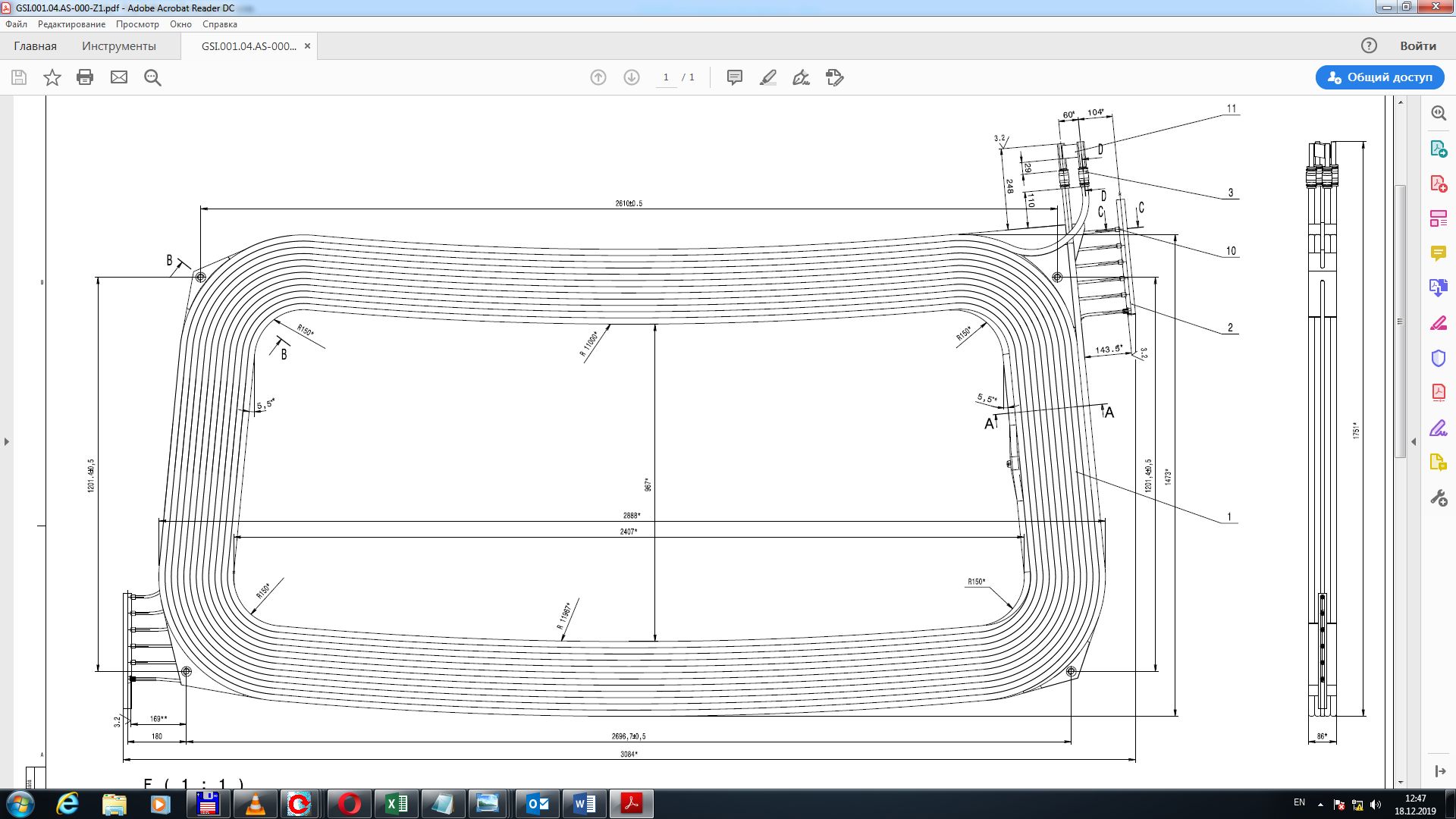 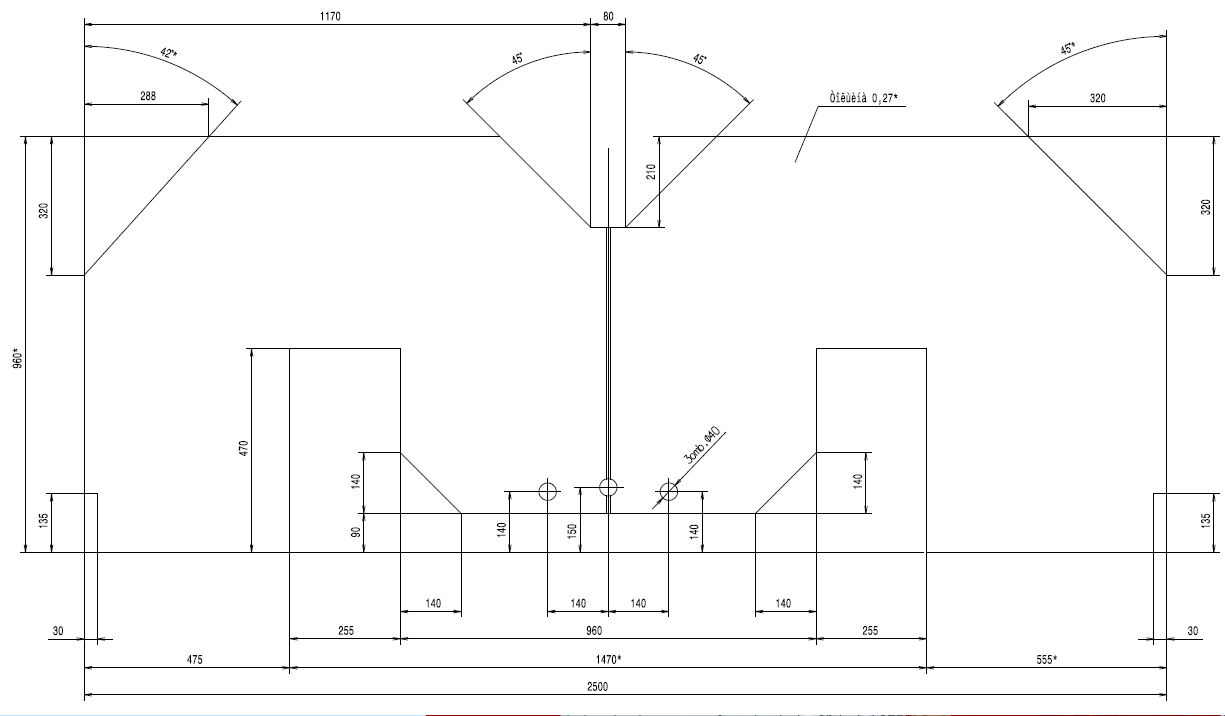 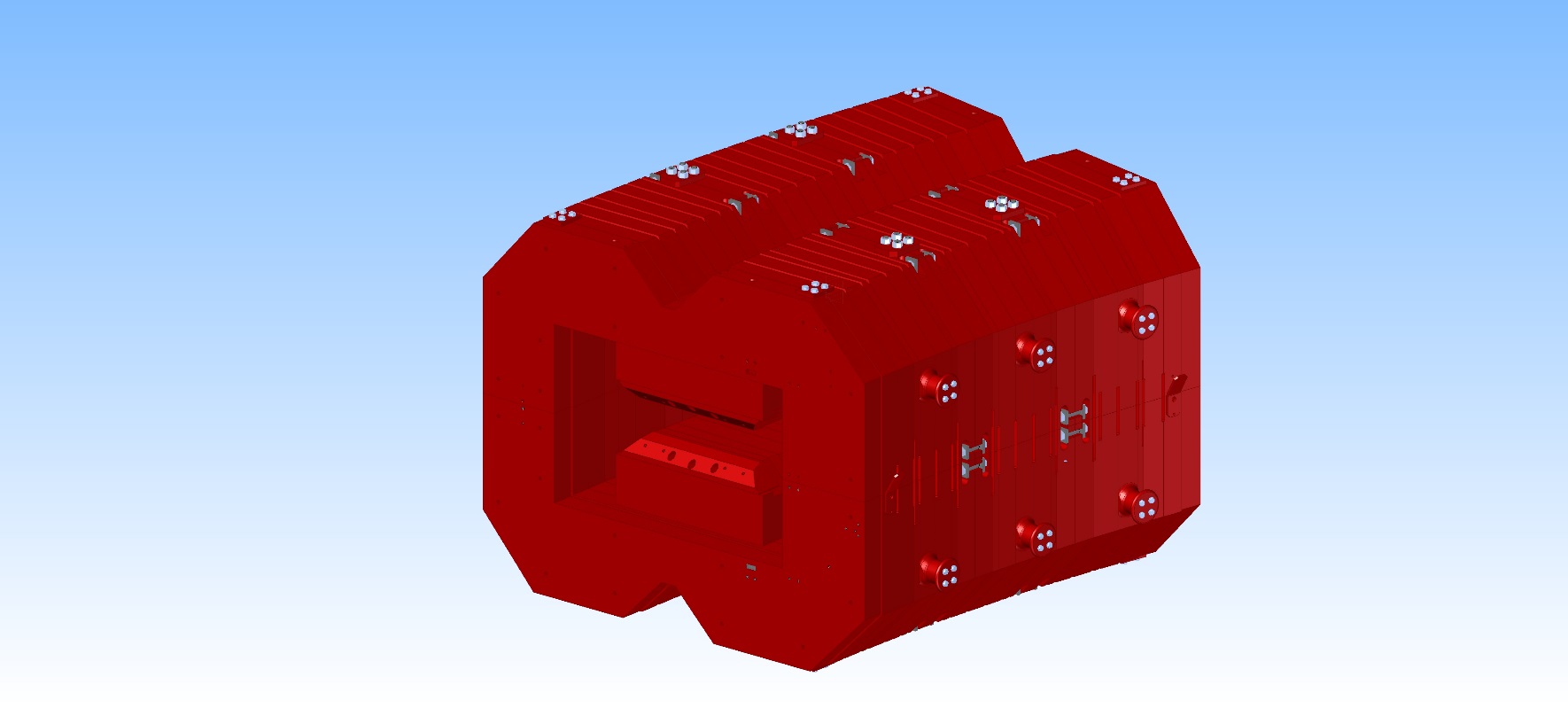 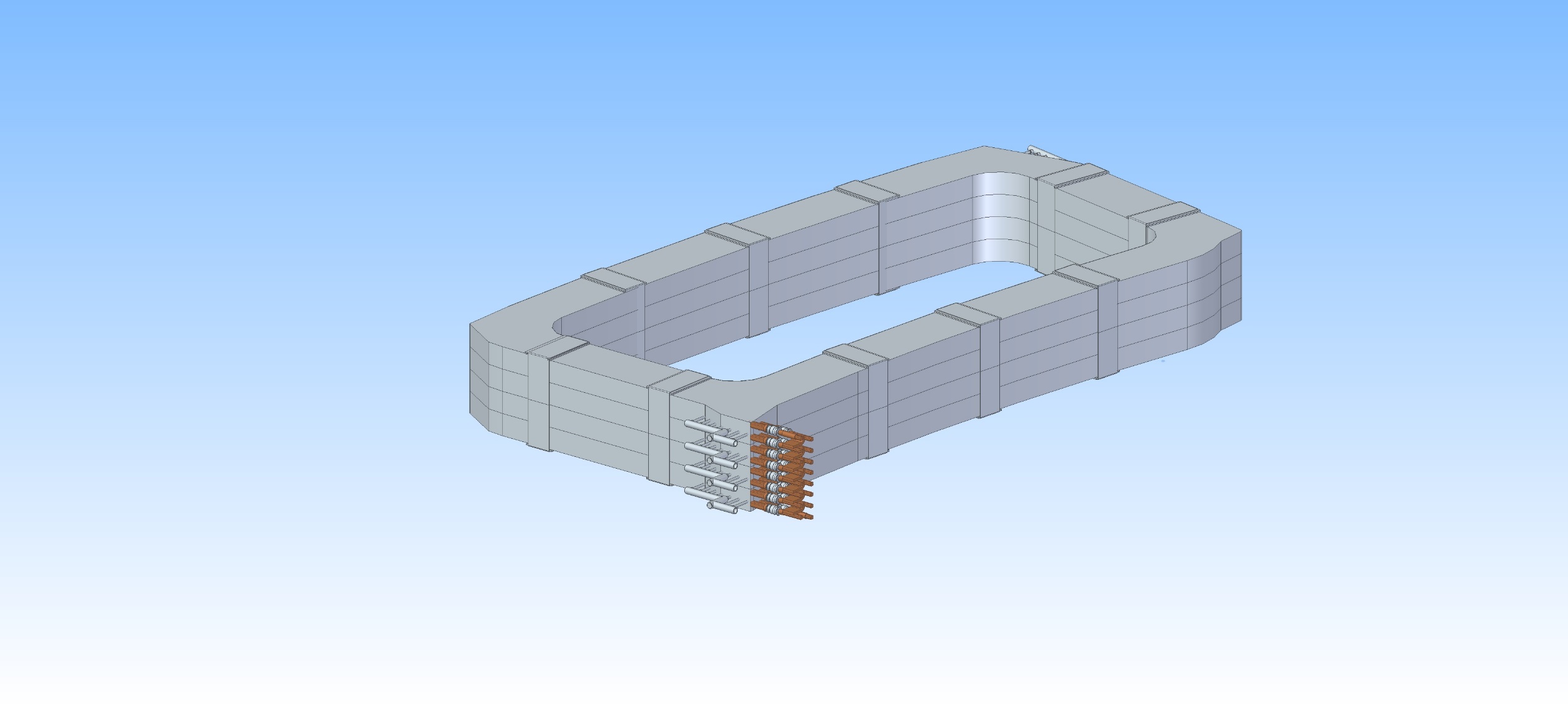 Coil of magnet
Yoke of magnet
Construction of coil
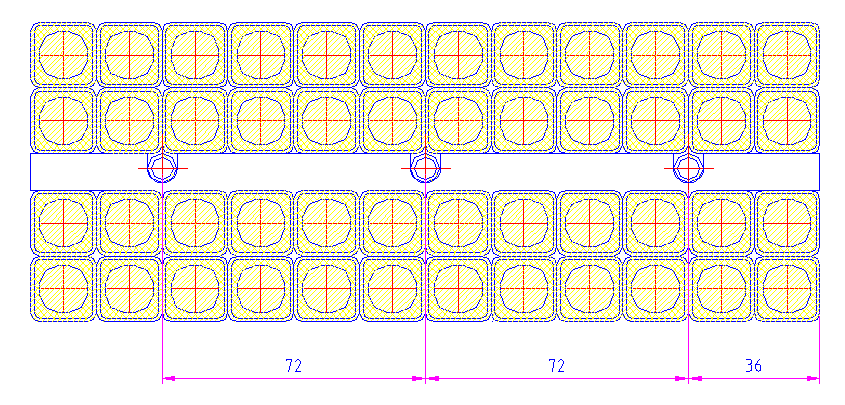 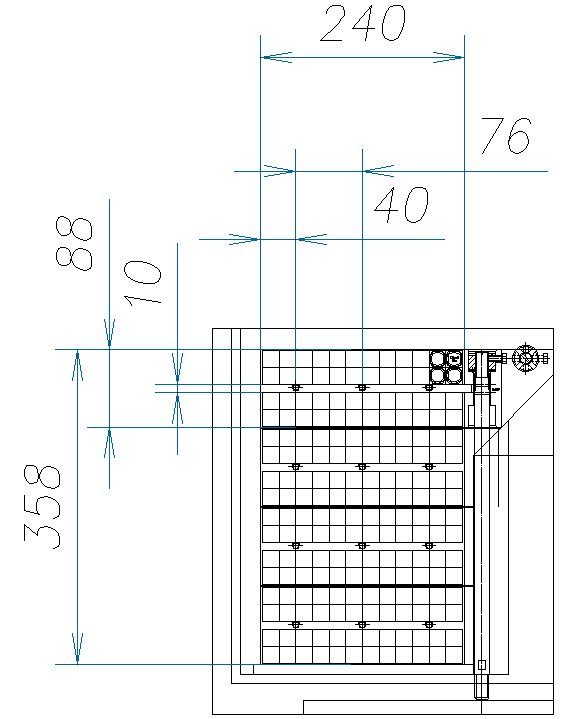 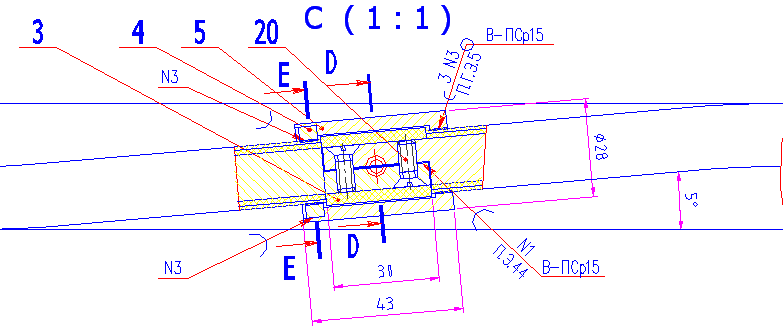 Junction of braids of wire
Cross section of segment
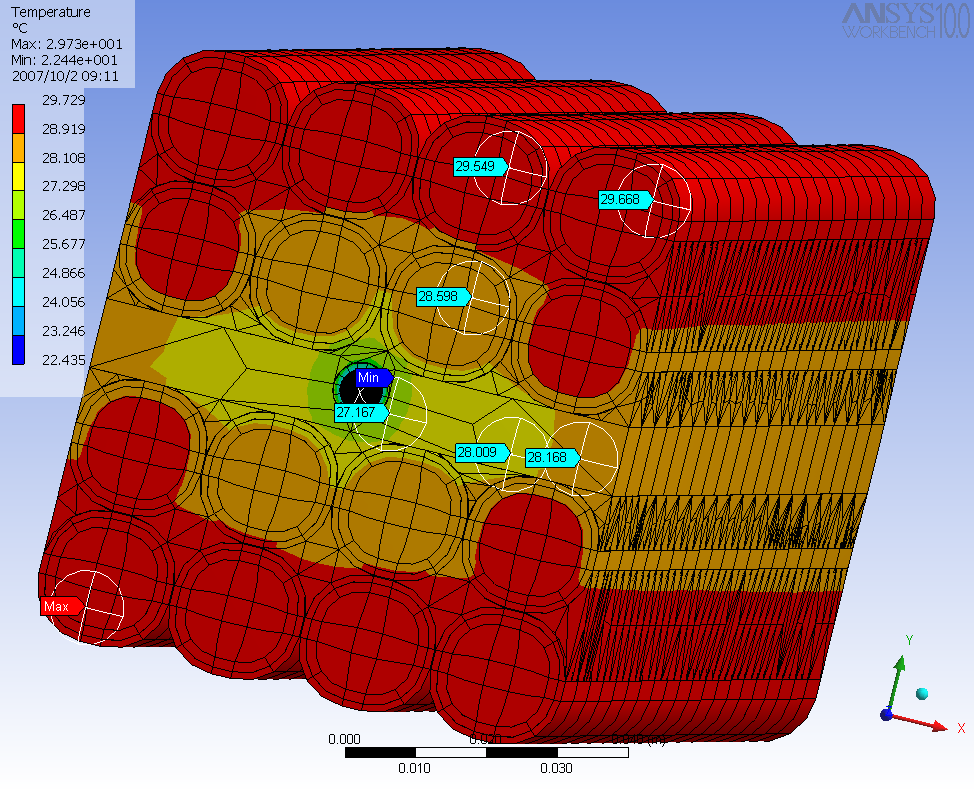 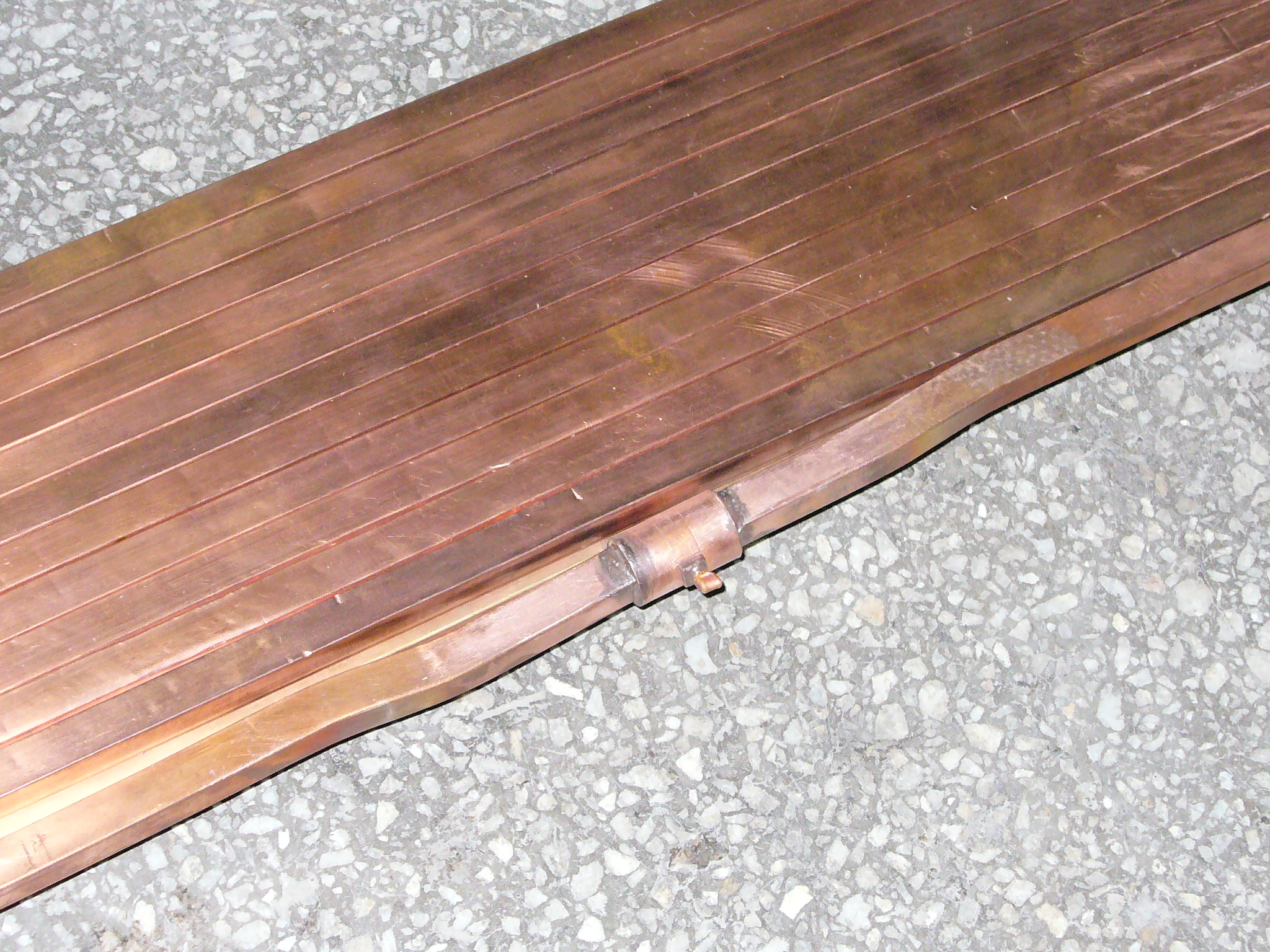 Construction of
coil
Calculation thermal distribution
3D magnetostatic calculations
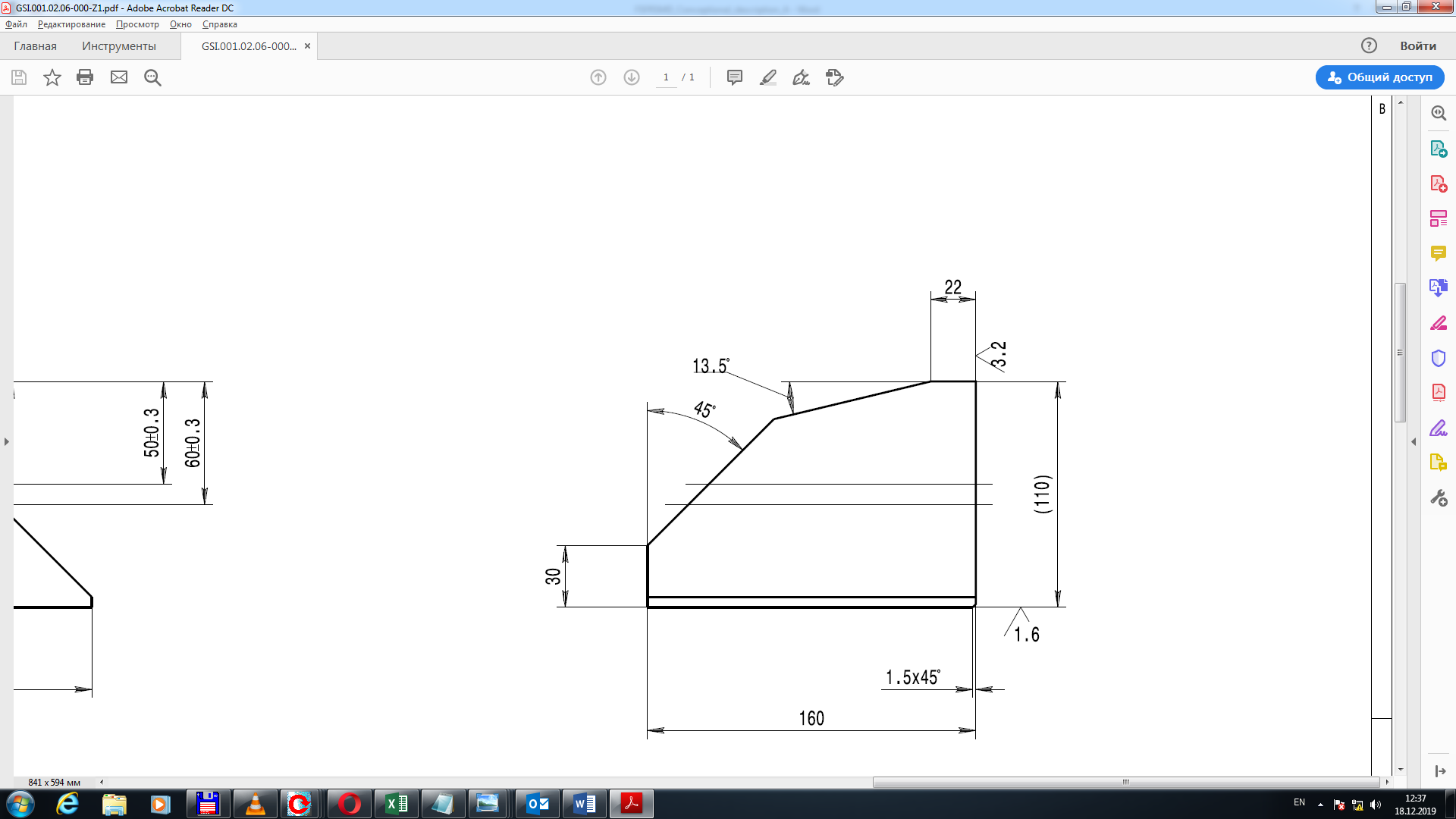 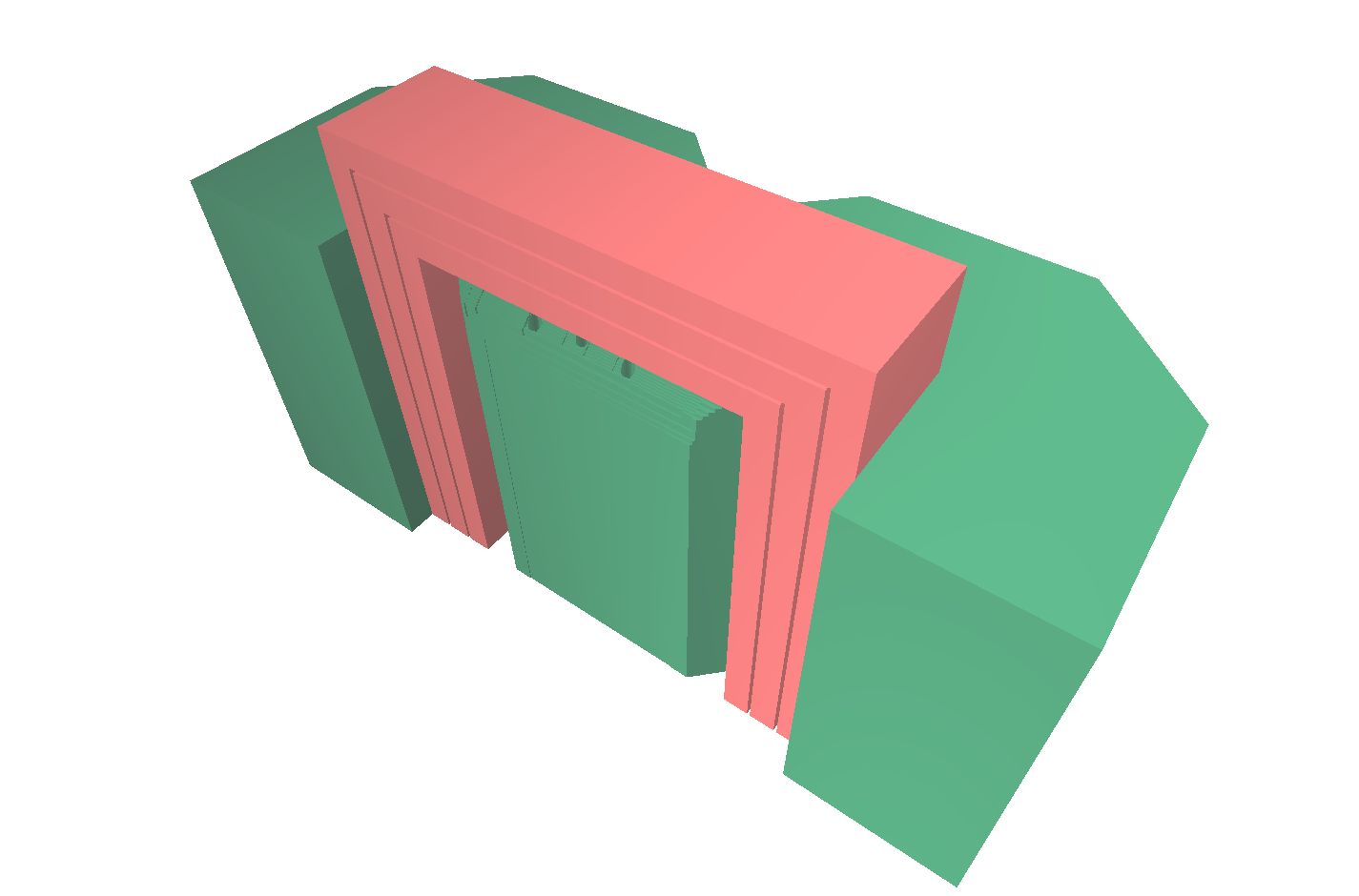 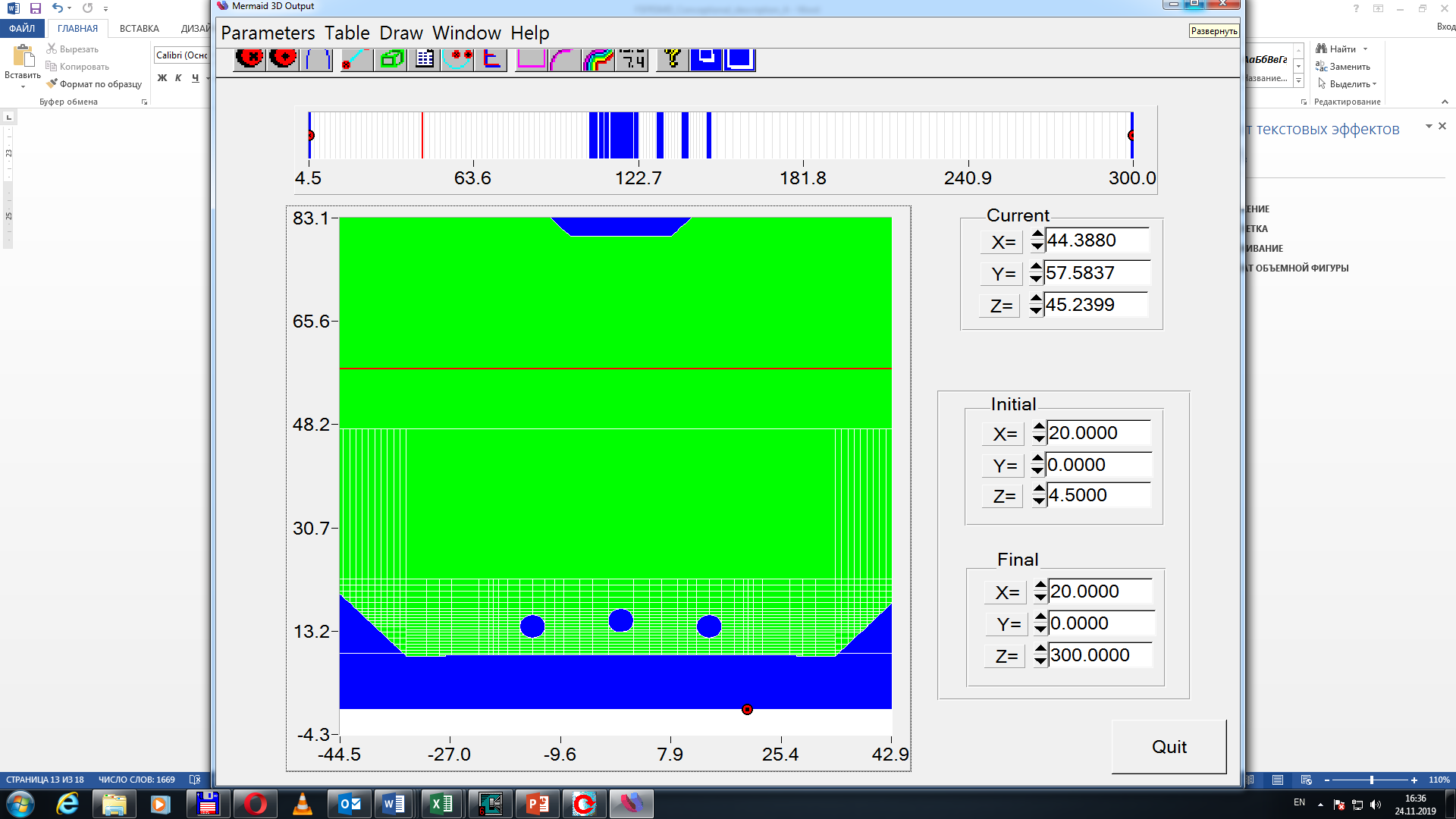 Cross section of pole piece
Removable chamfer
3D magneto static model of ¼ of dipole
Integral field homogeneity while using holes
Integral field homogeneity without using holes
Yoke modification for a new stand
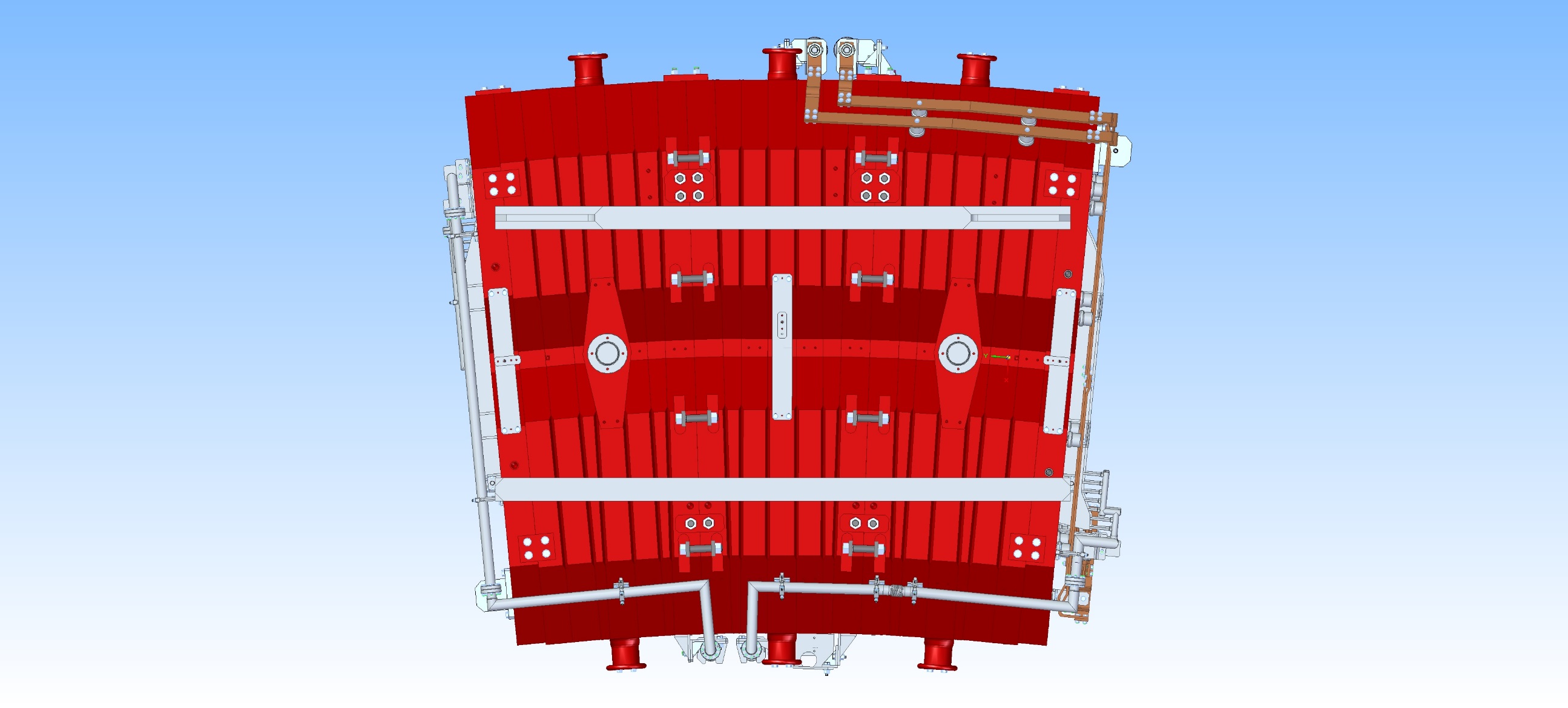 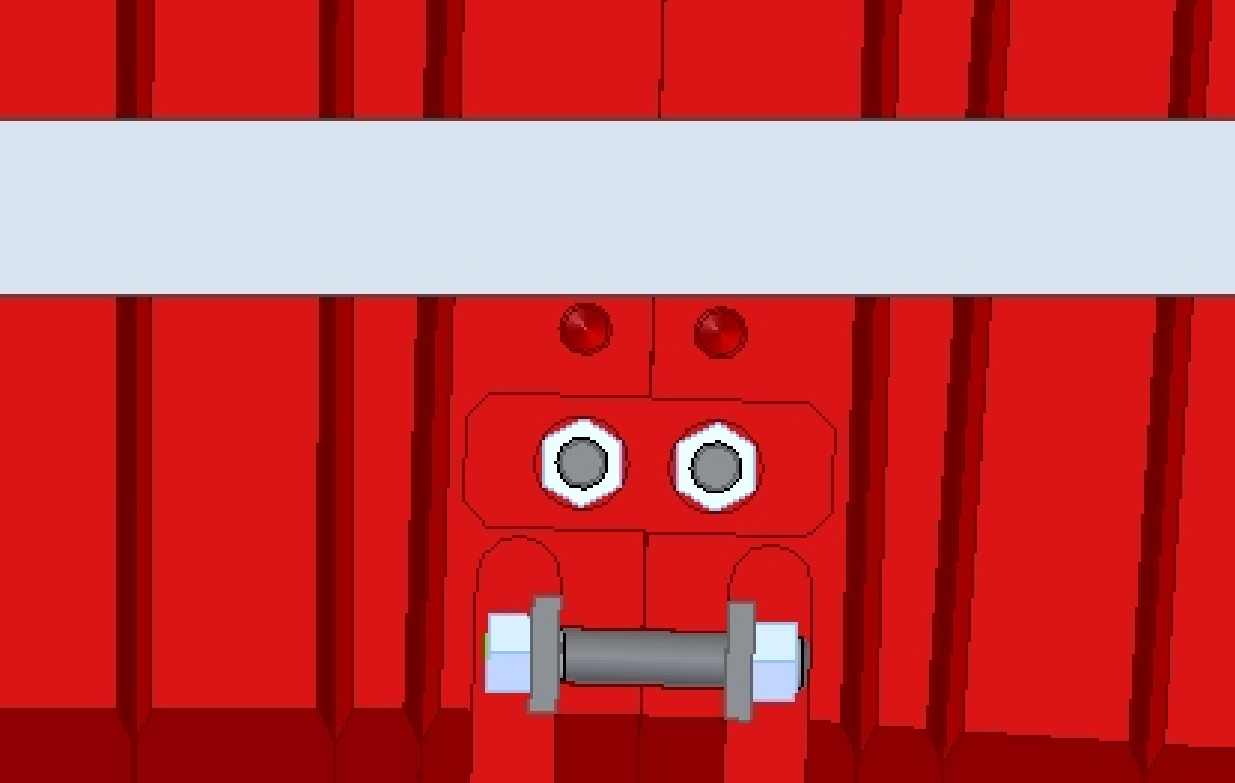 Bottom side of yoke
Adjustment plate
Changes in water collectors of coils
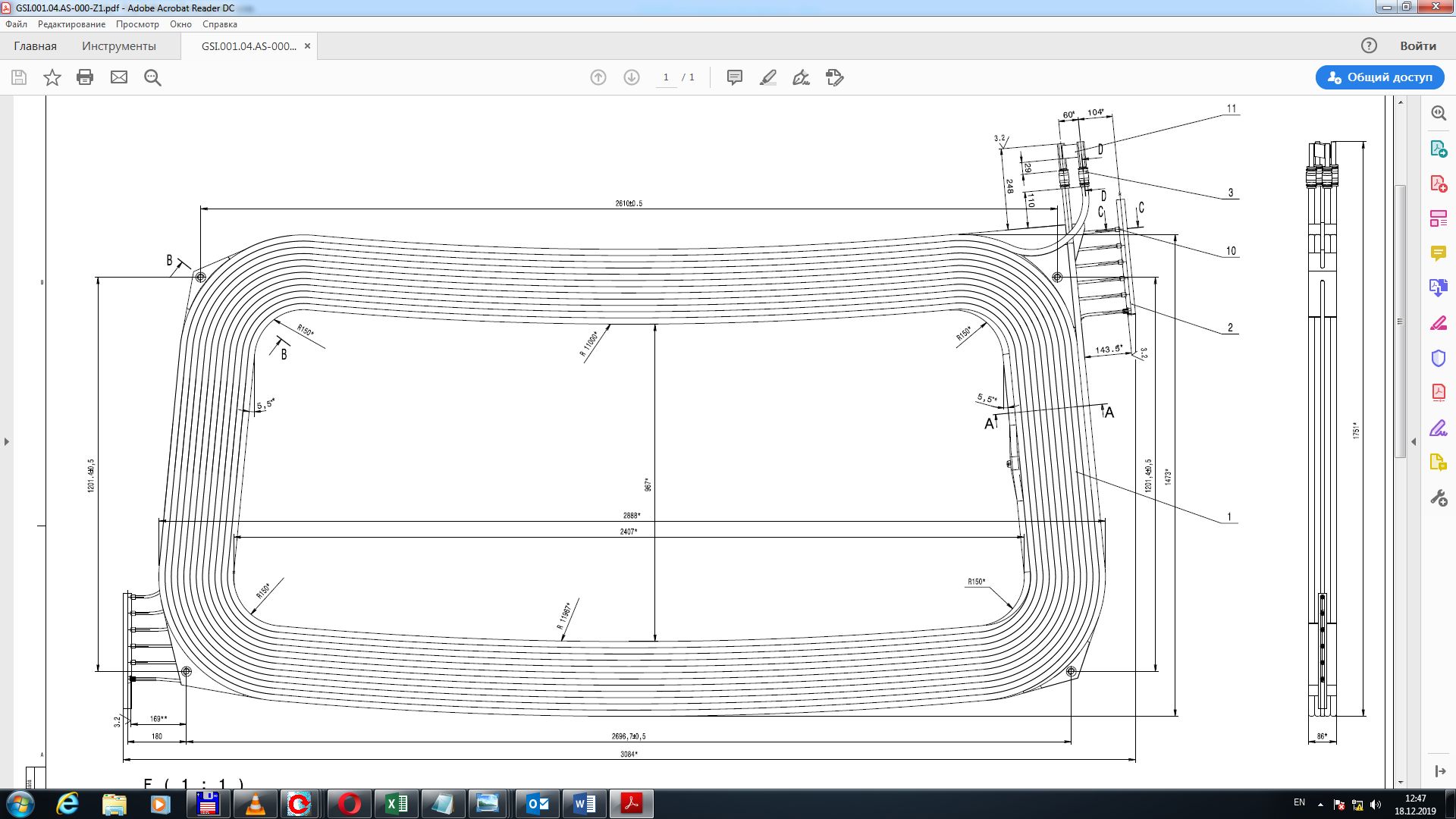 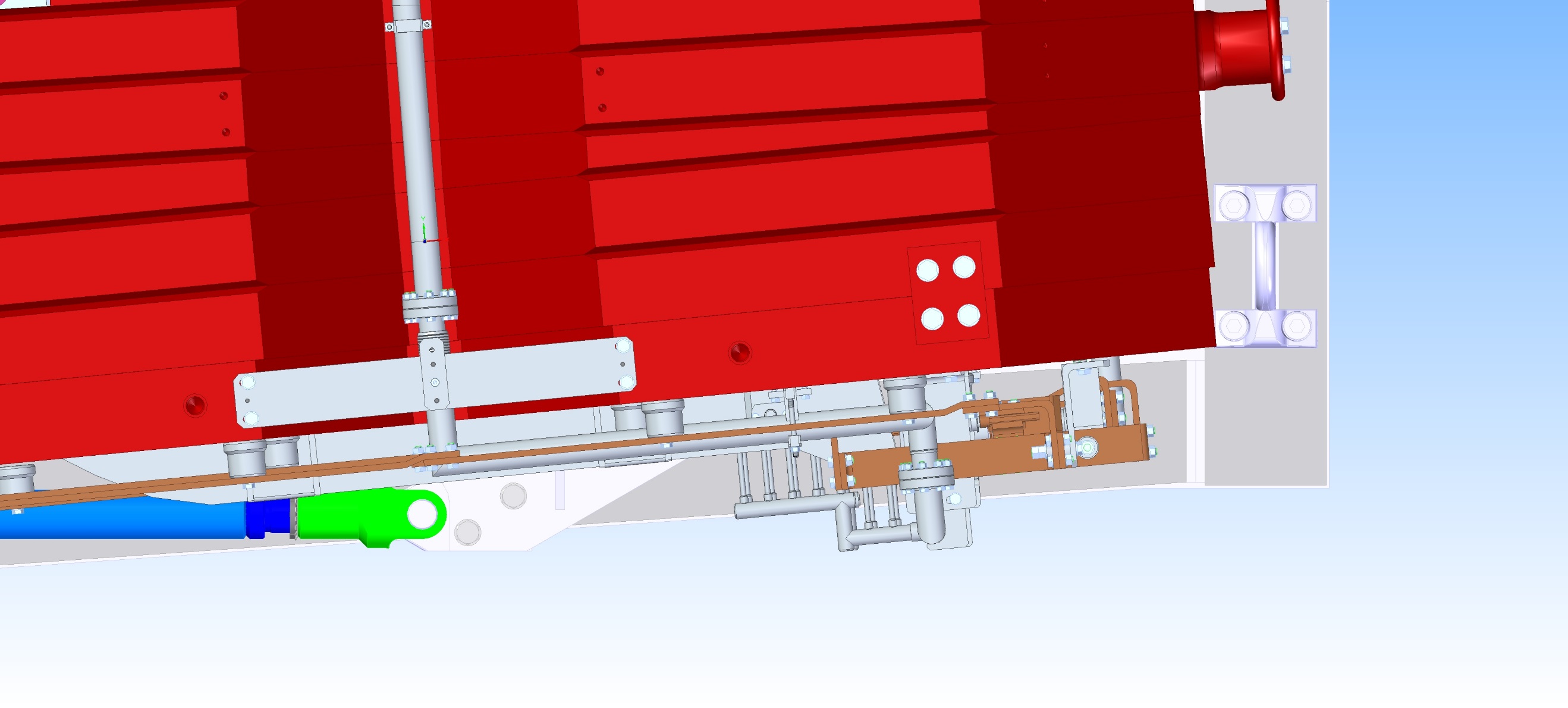 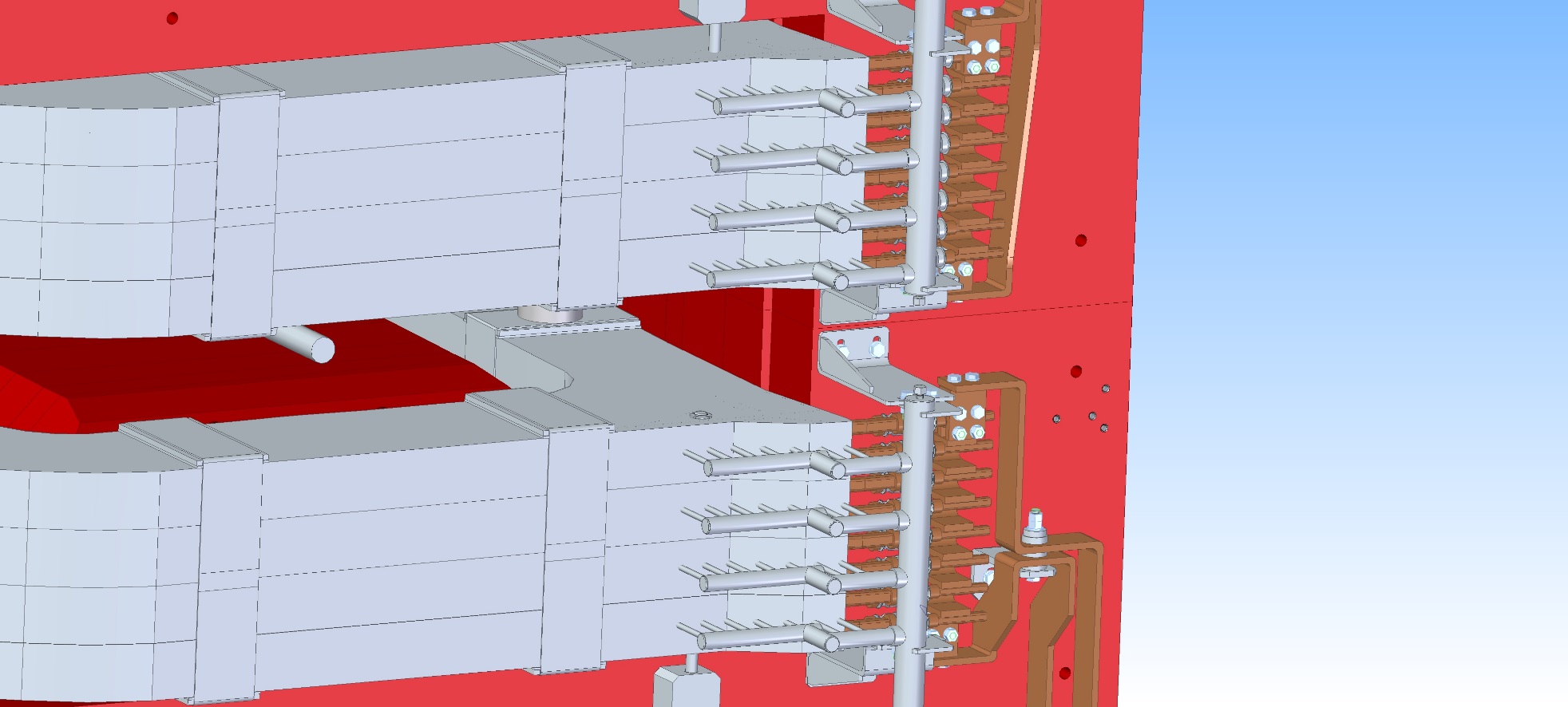 <- Water collector in prototype
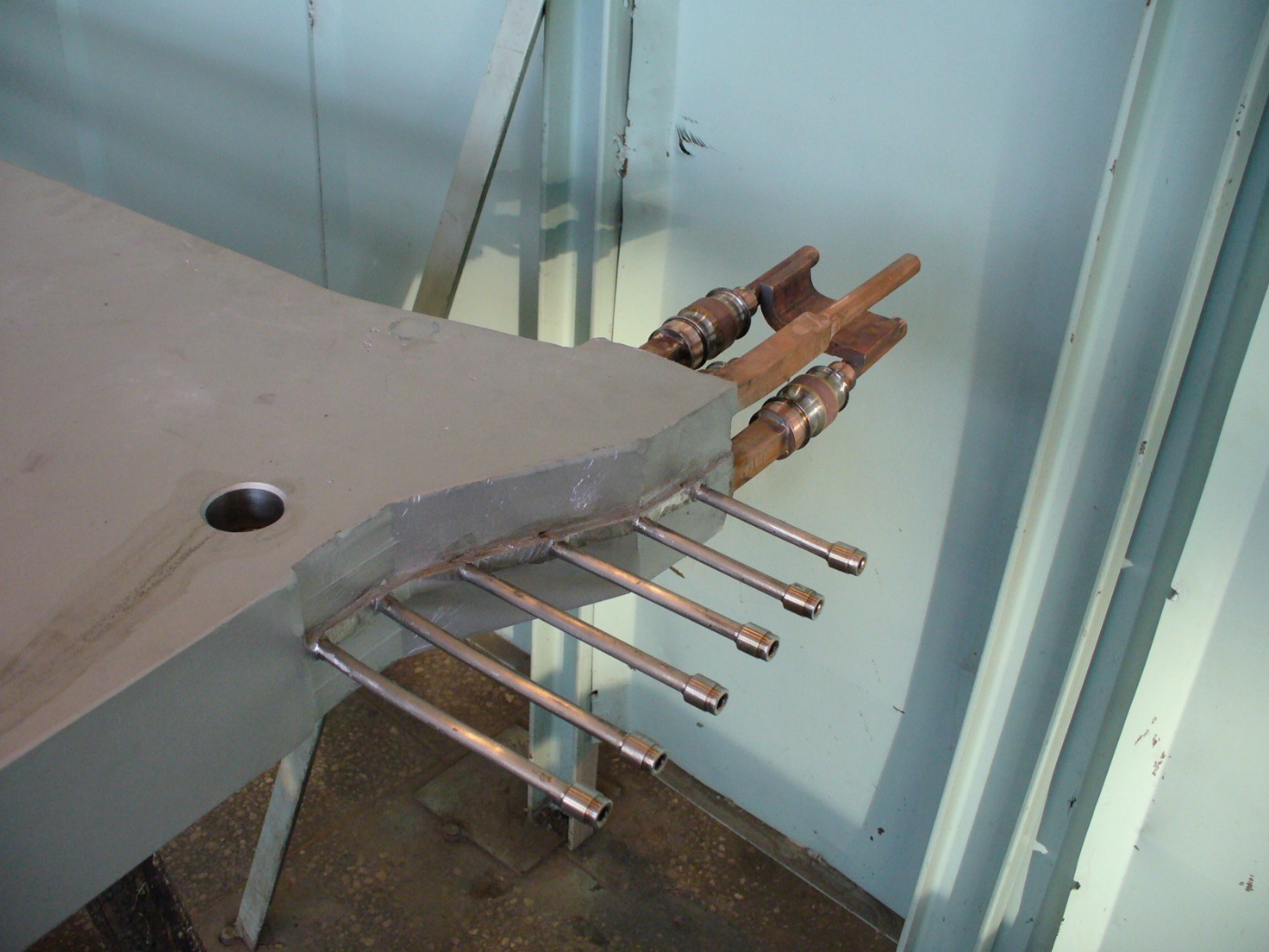 Water collector in current construction ->
Remote water connections (adjustable)
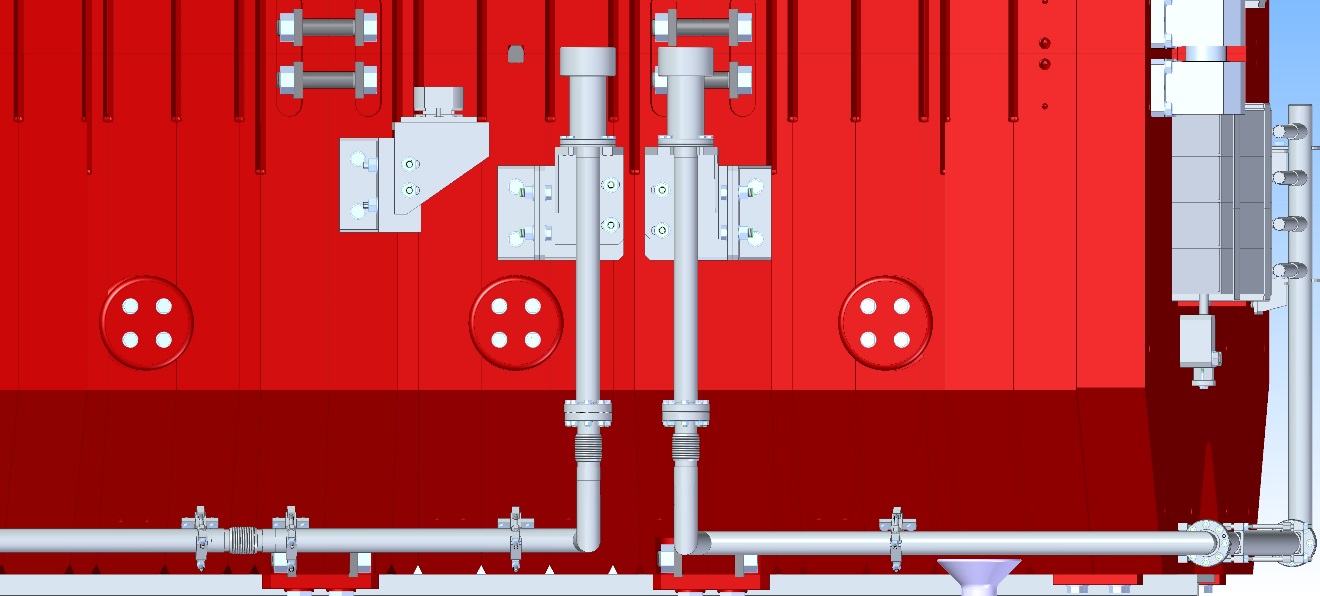 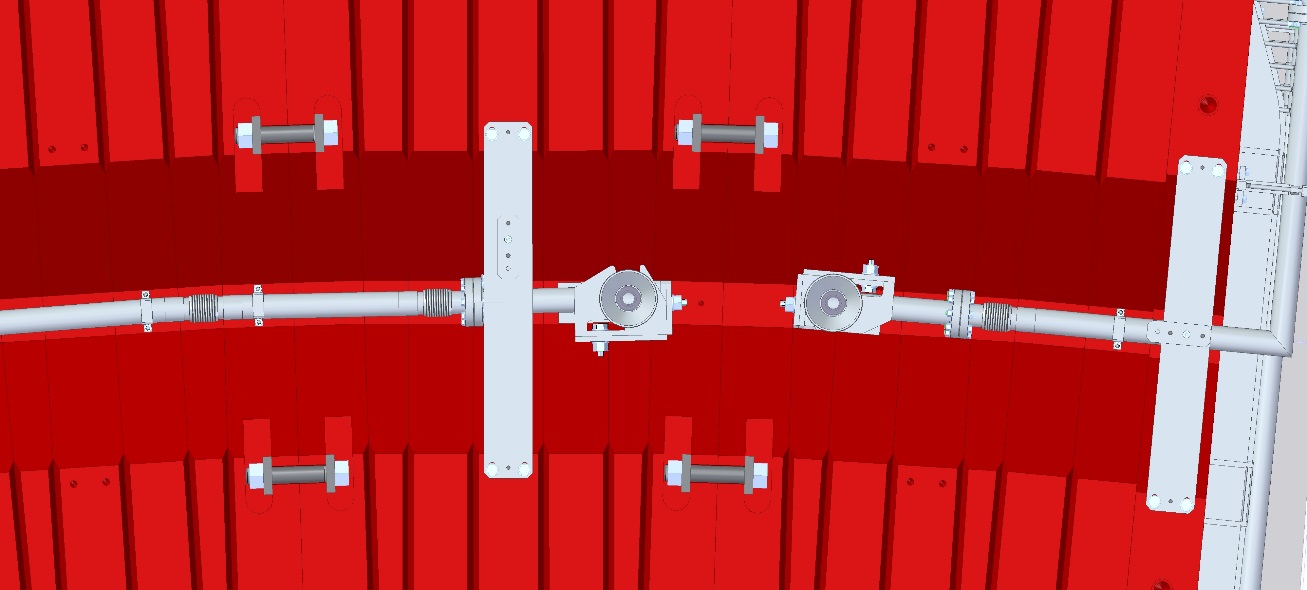 Water connections for lower half
Water connections for upper half
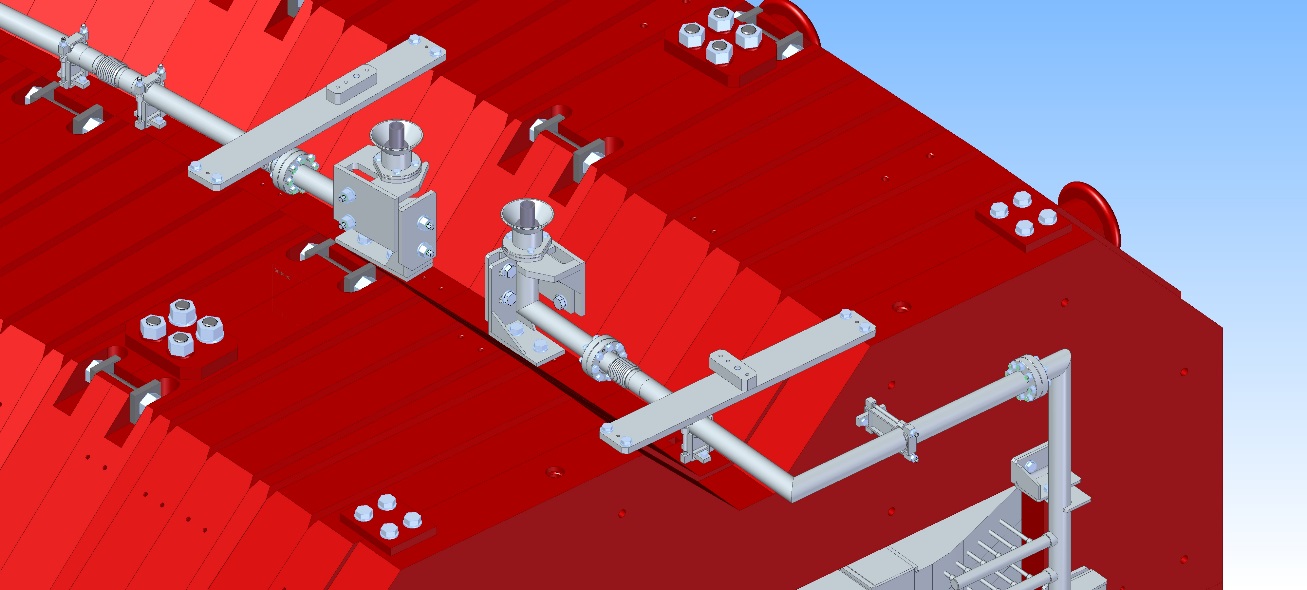 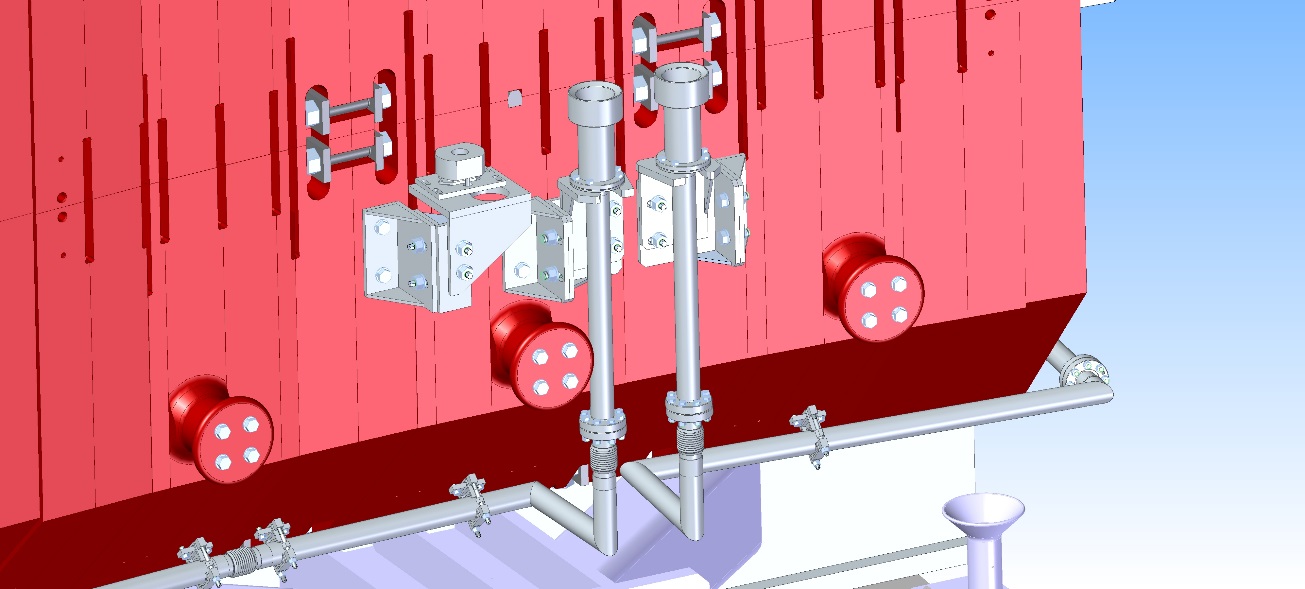 Remote water connections (adjustable)
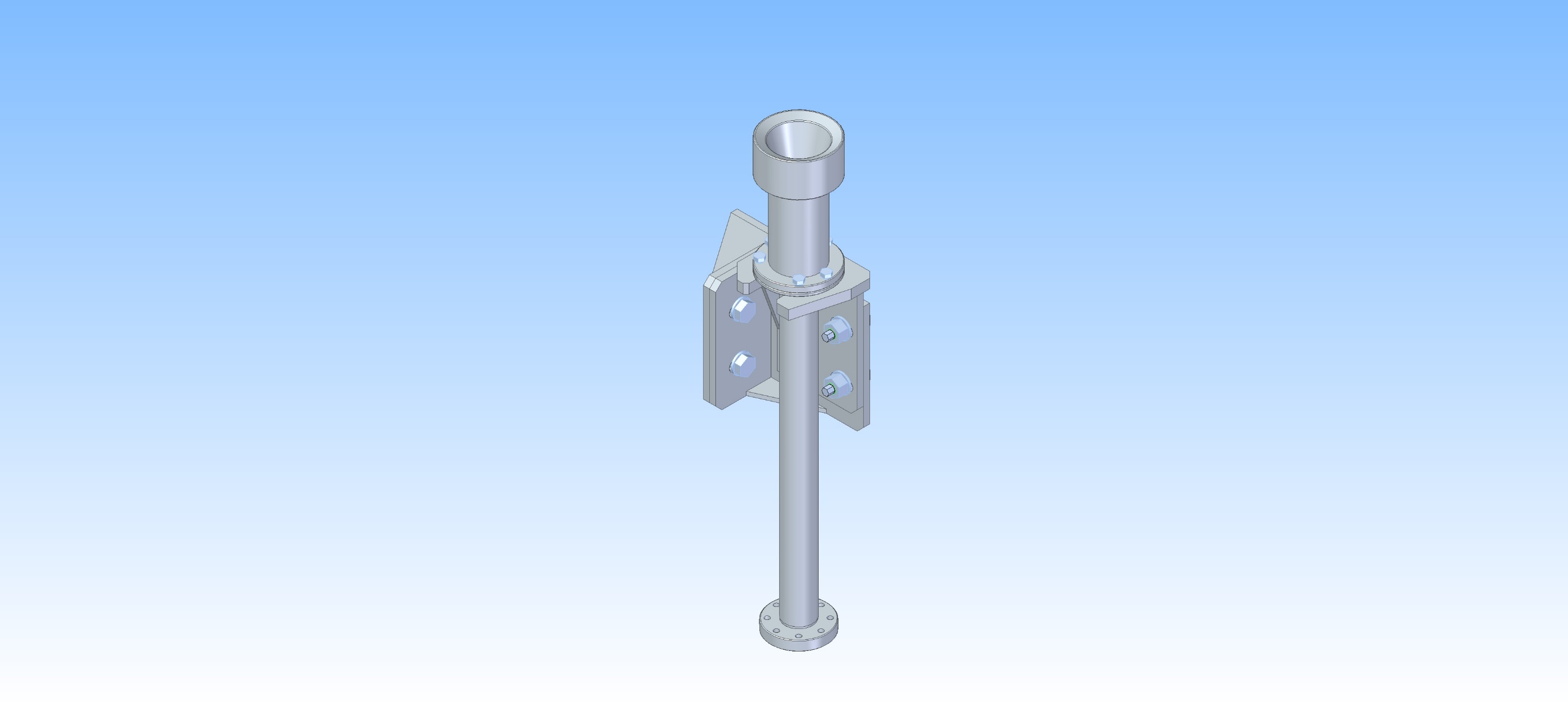 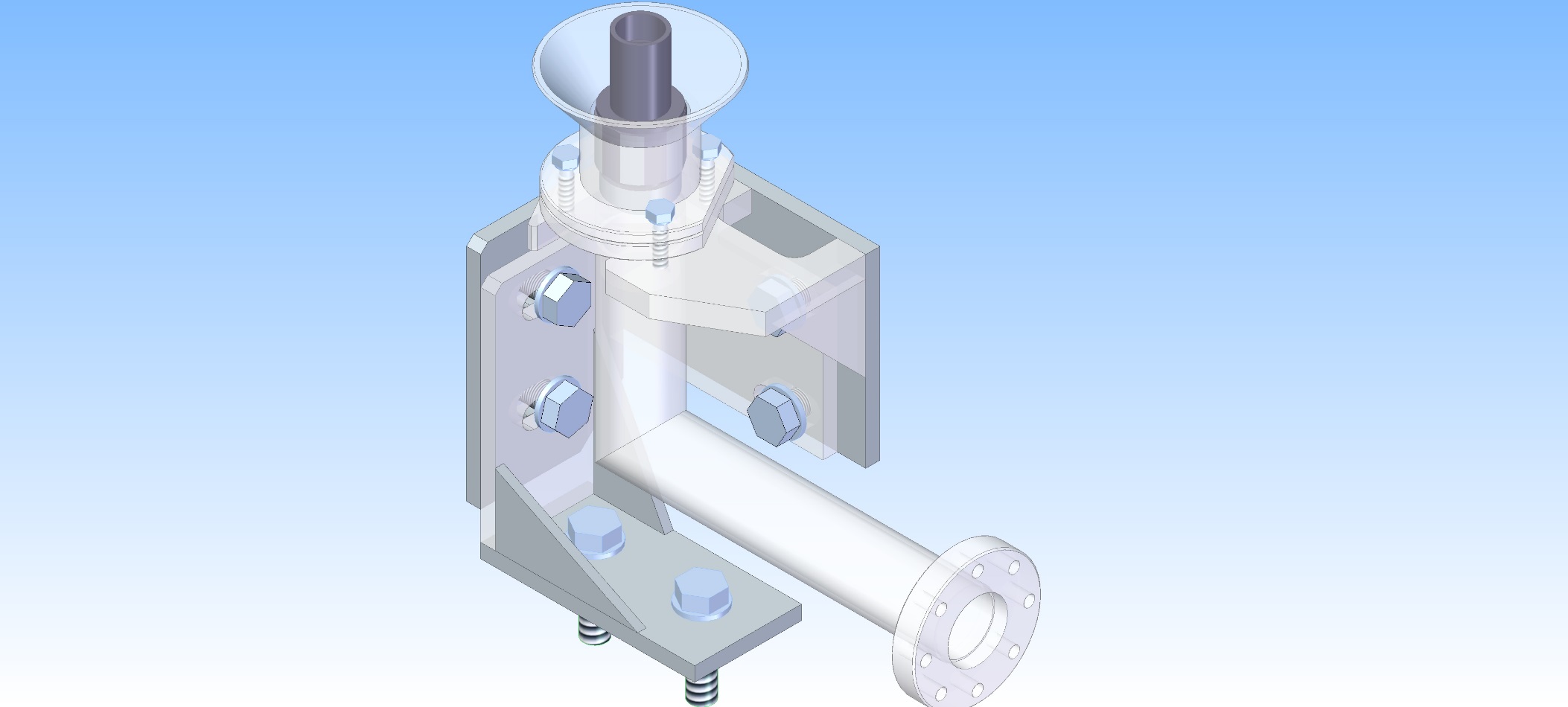 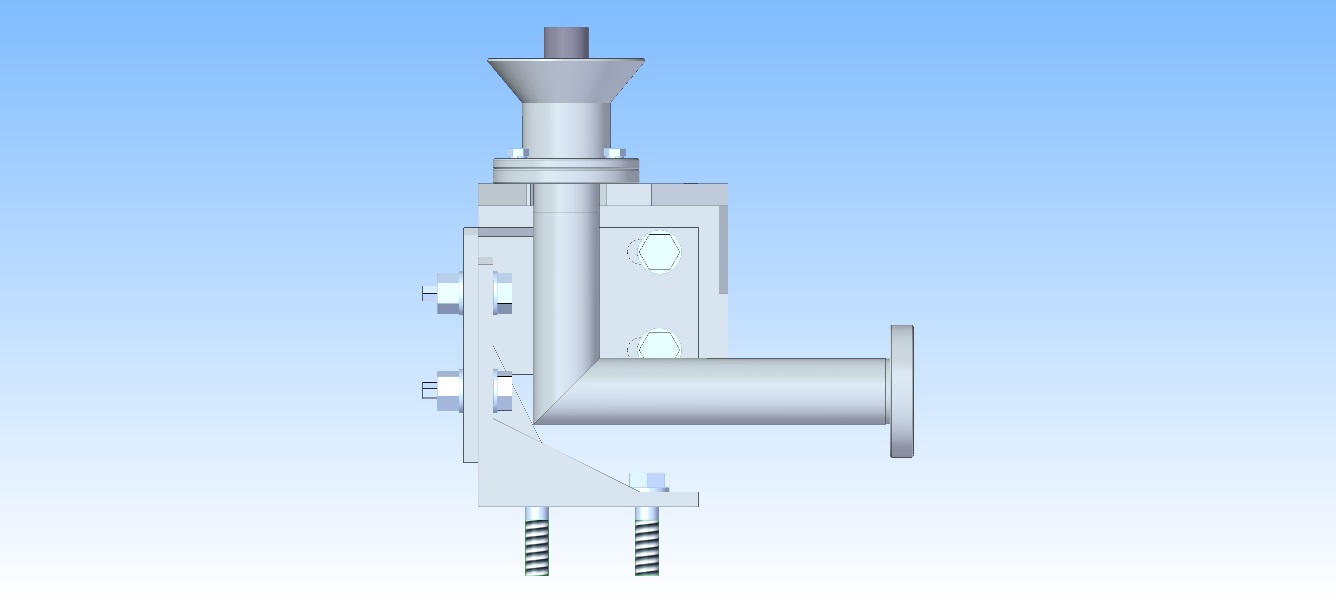 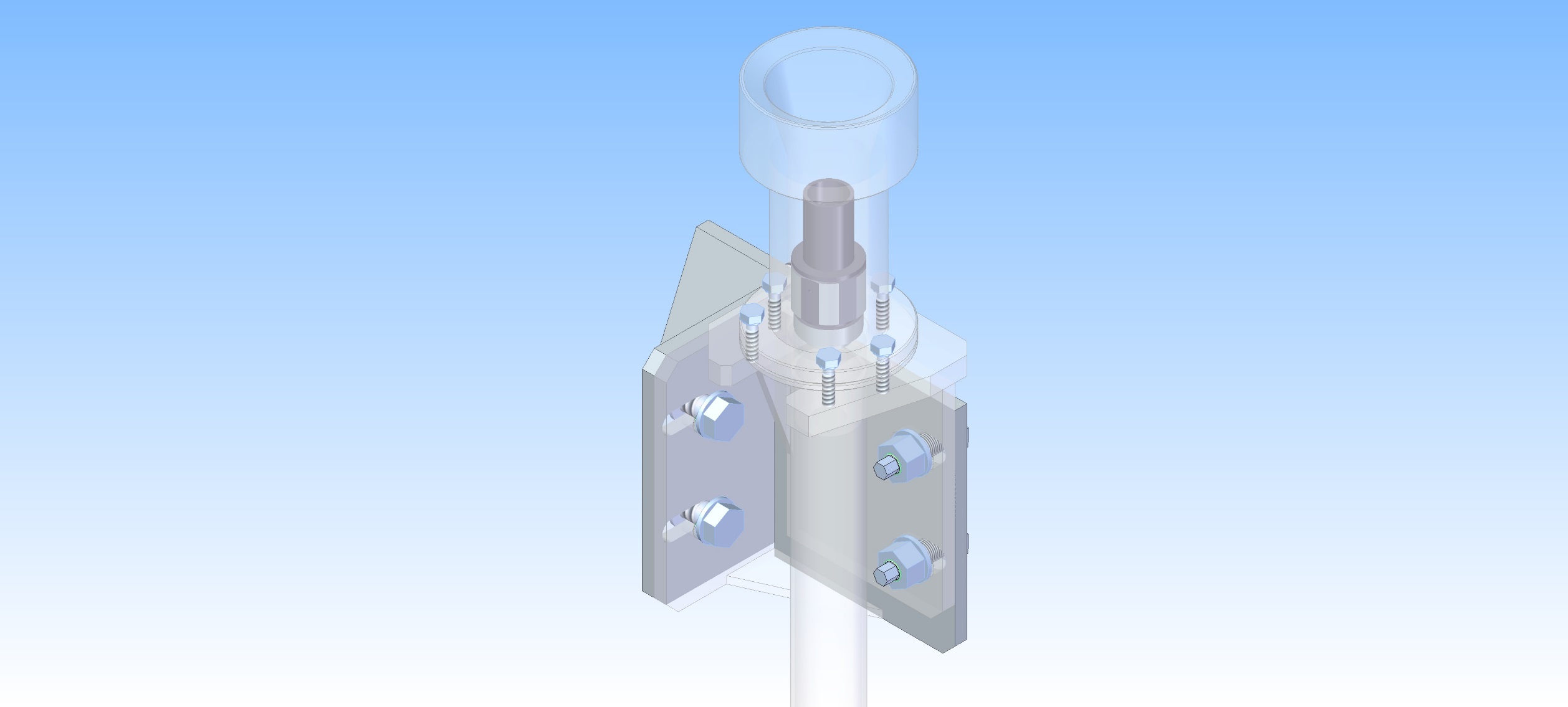 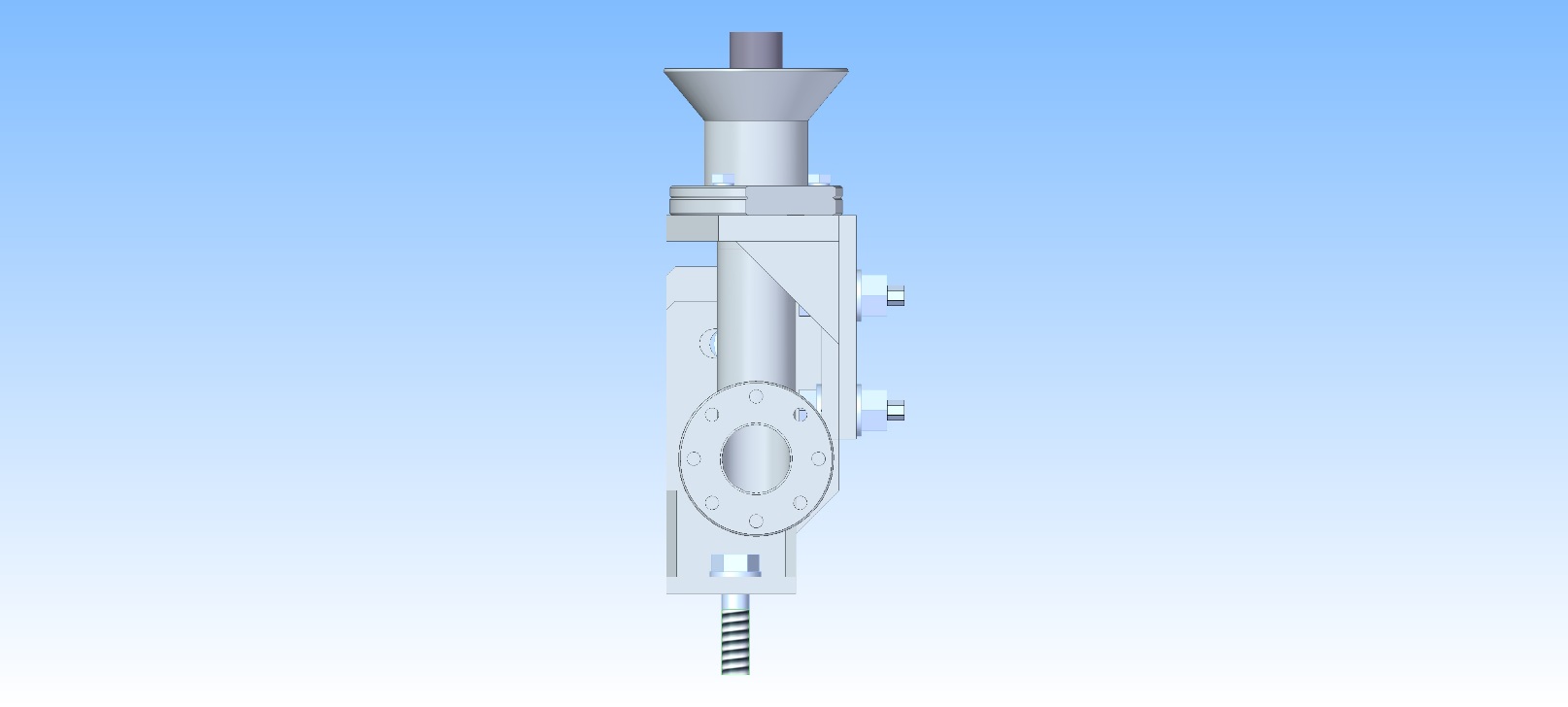 Water connections for lower half
Water connections for upper half
Remote current power connections (adjustable)
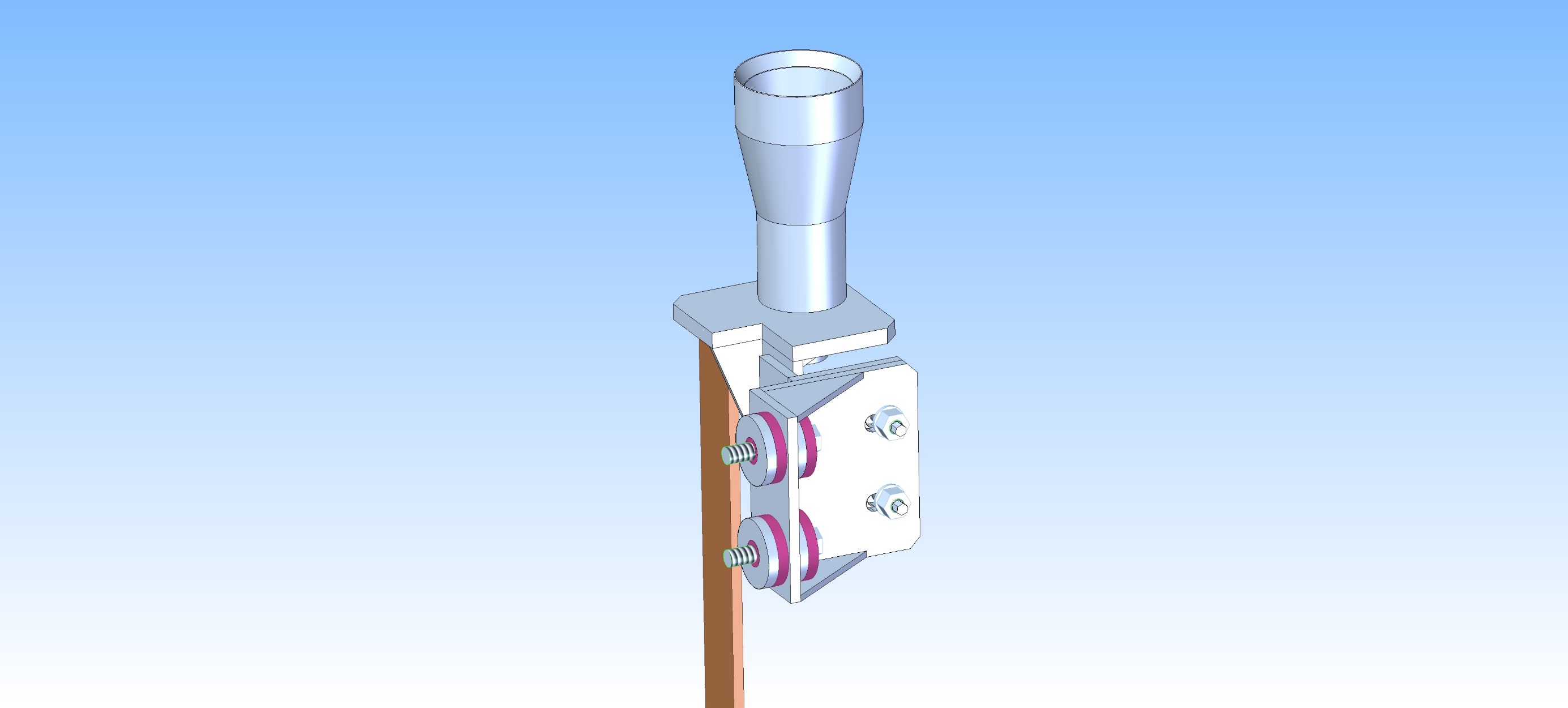 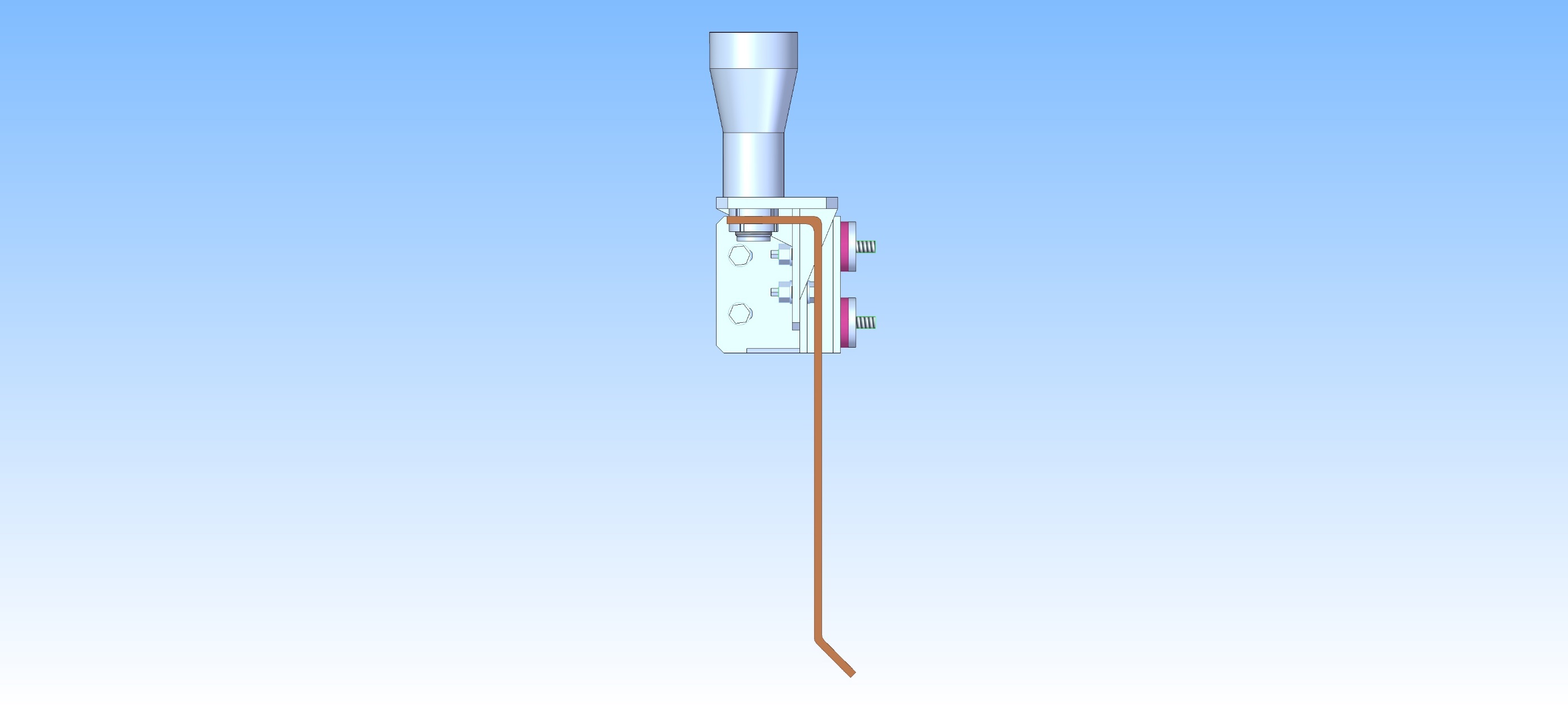 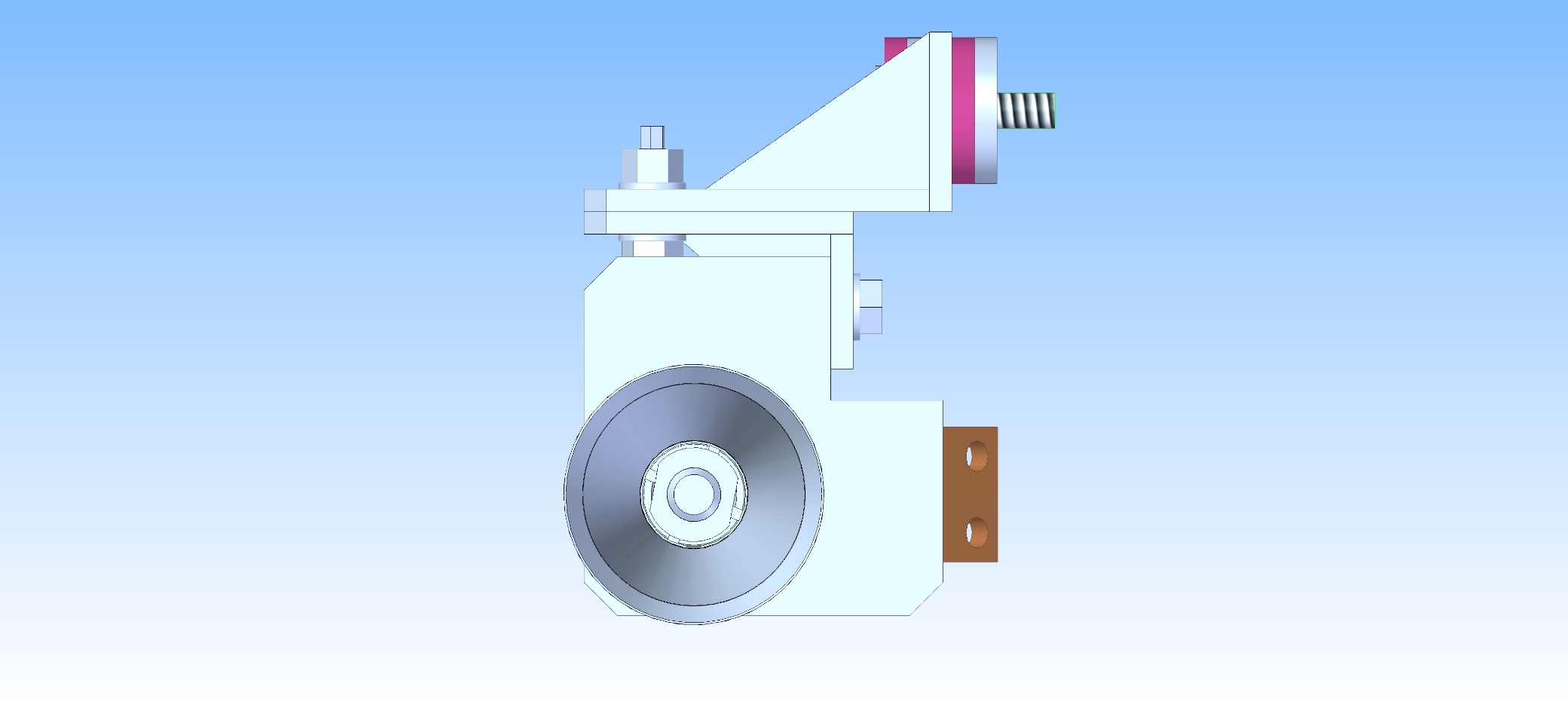 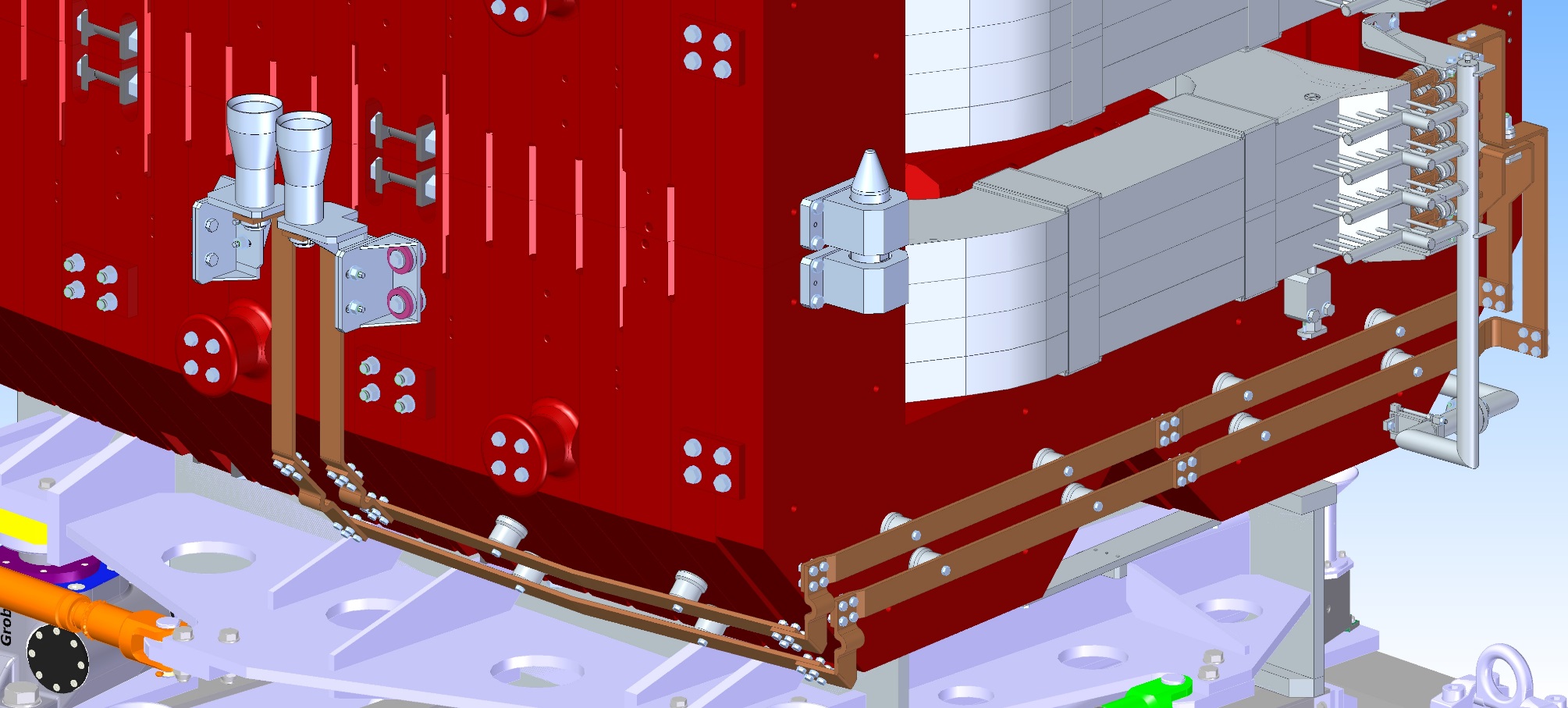 Current connections 
for lower half
Remote current power connections (adjustable)
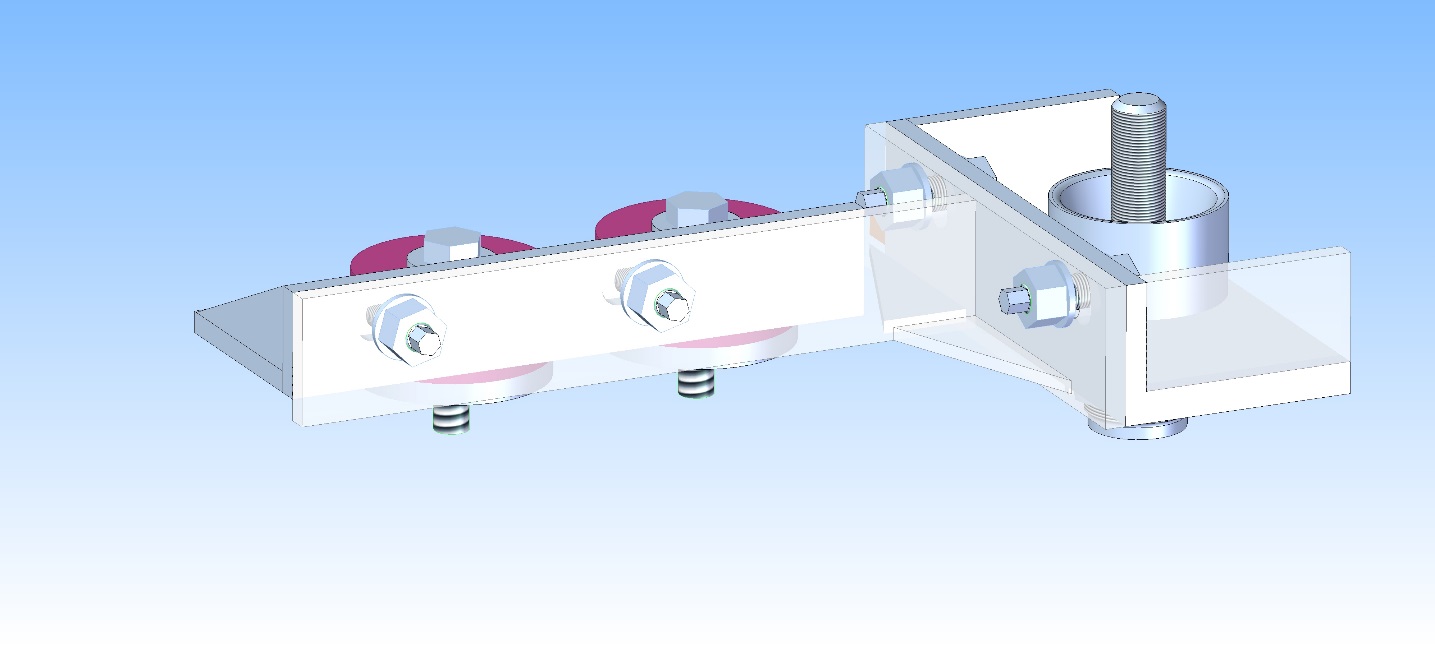 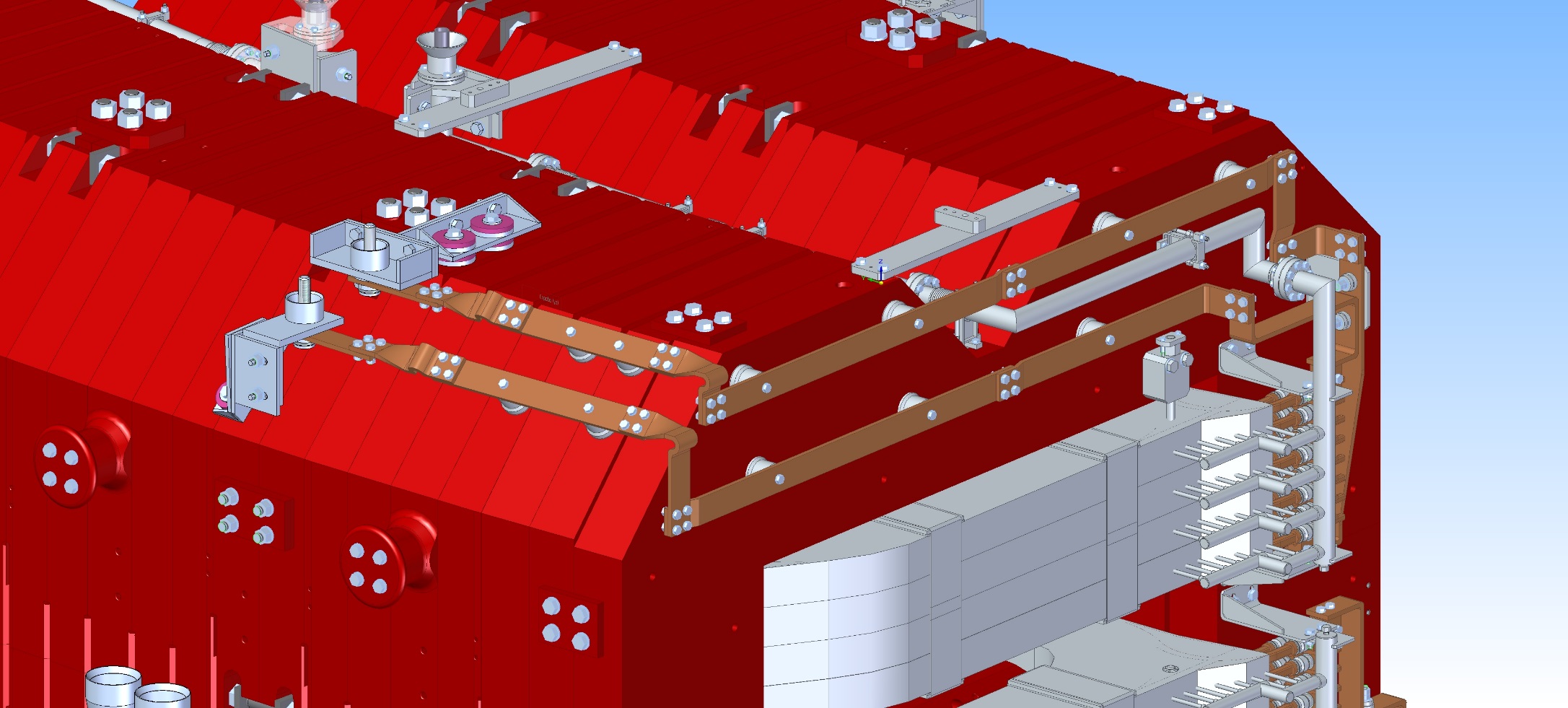 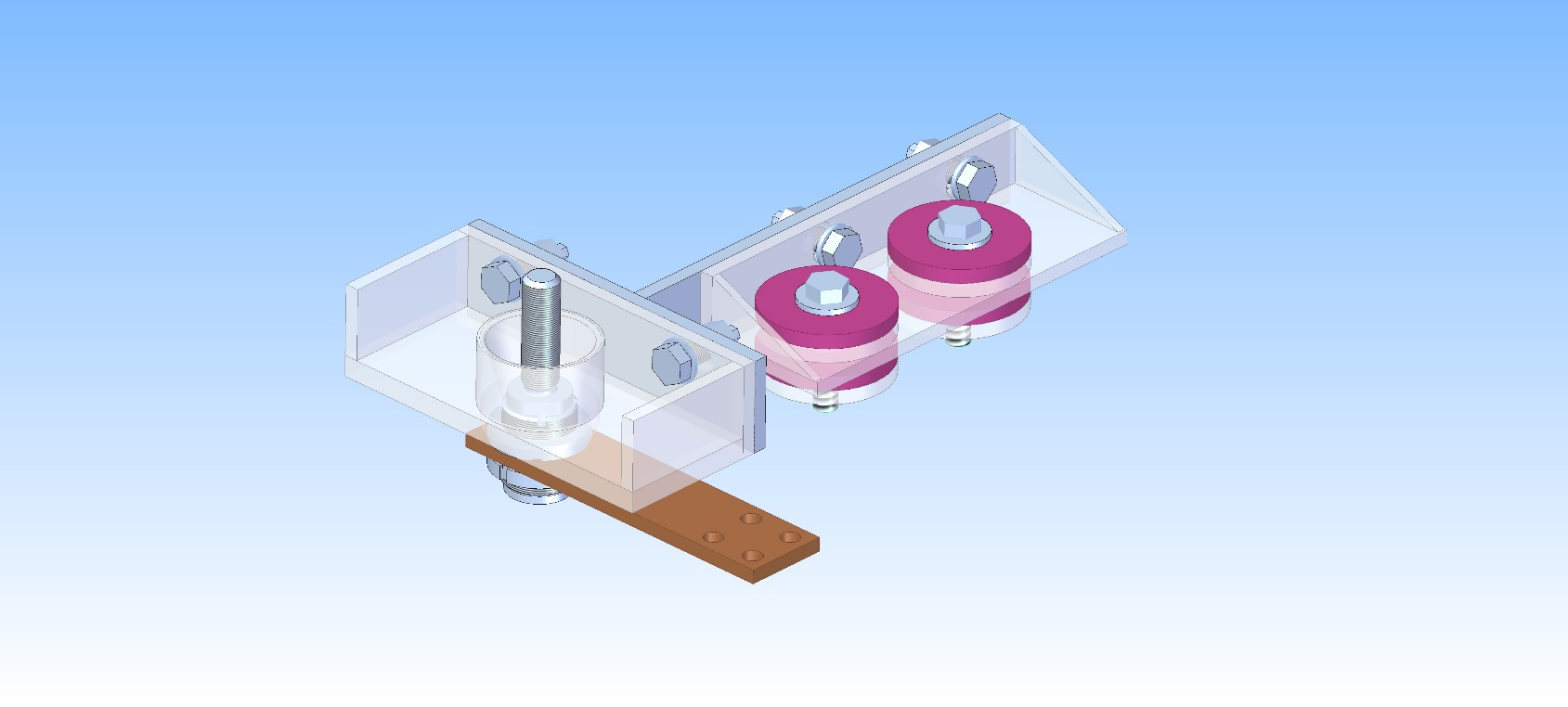 Type 1
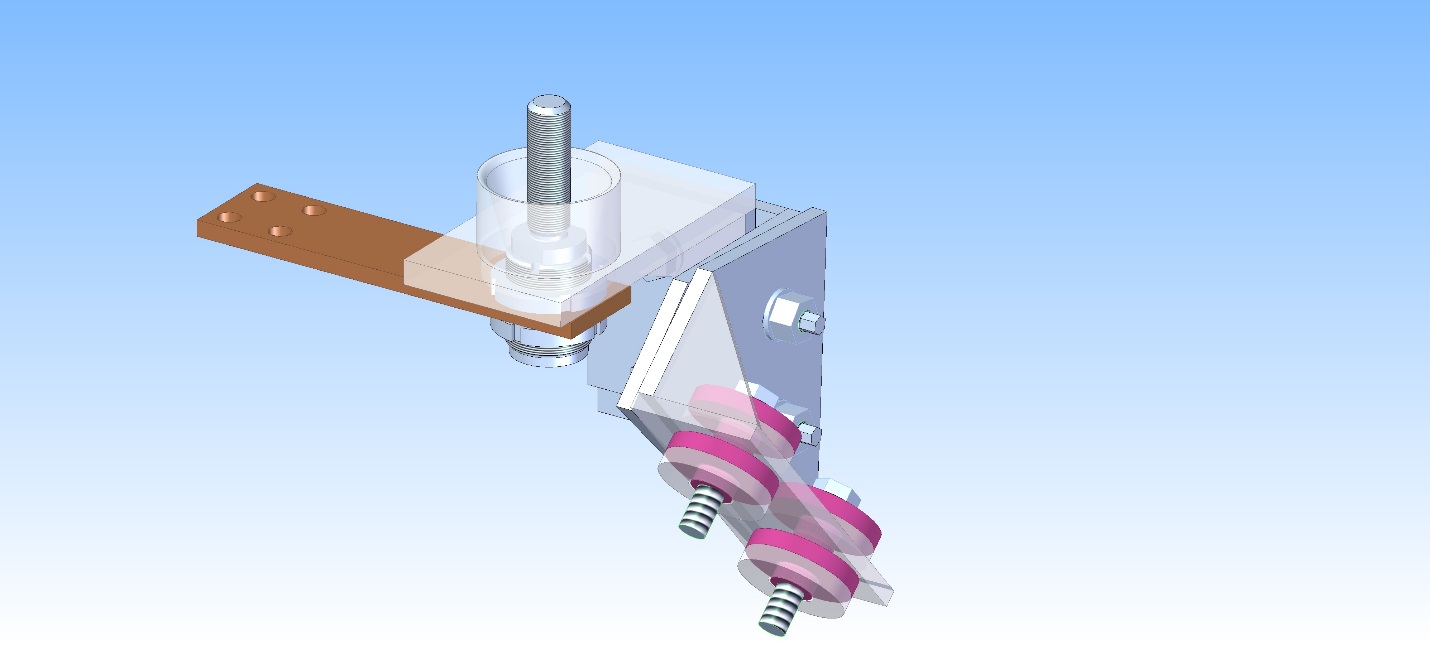 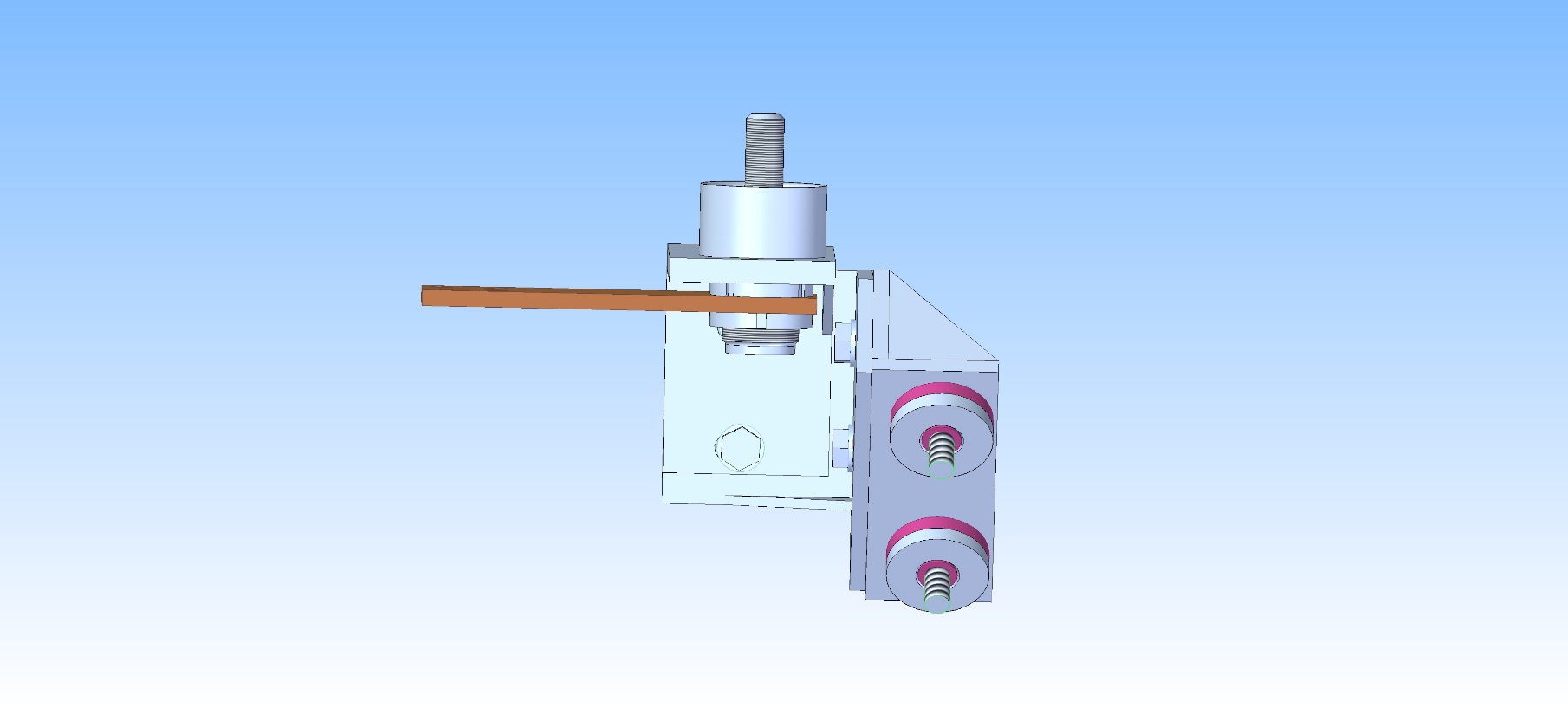 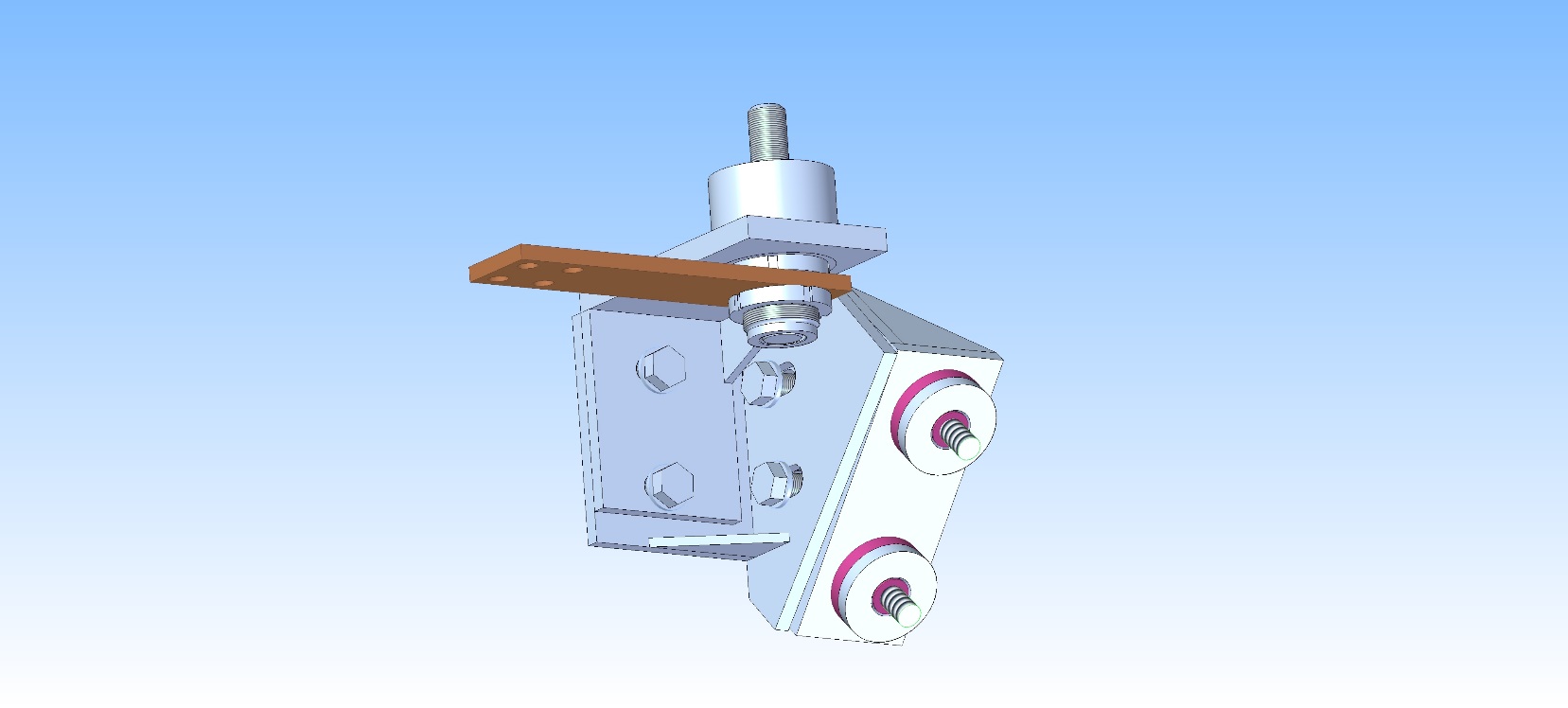 Current connections 
for upper half
Type 2
Adjusting principles
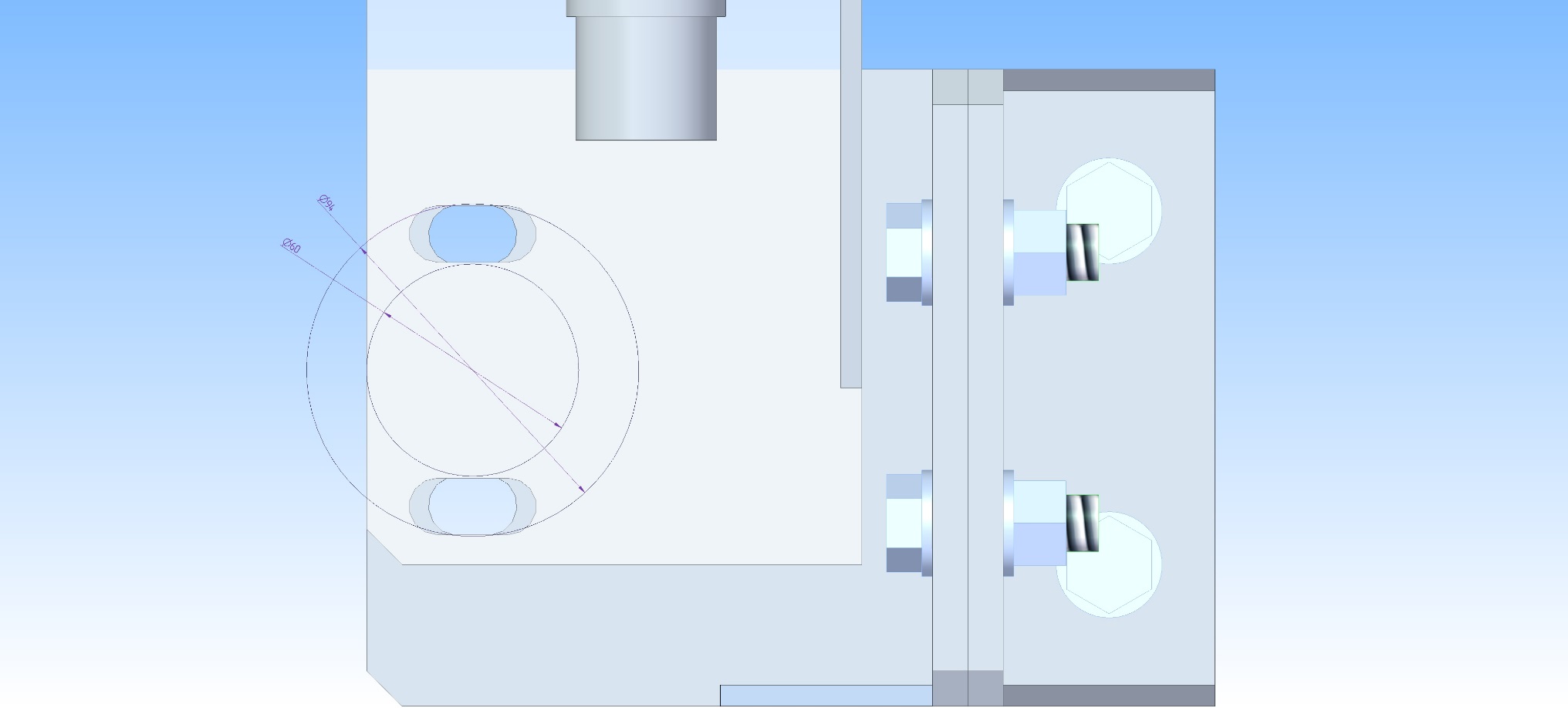 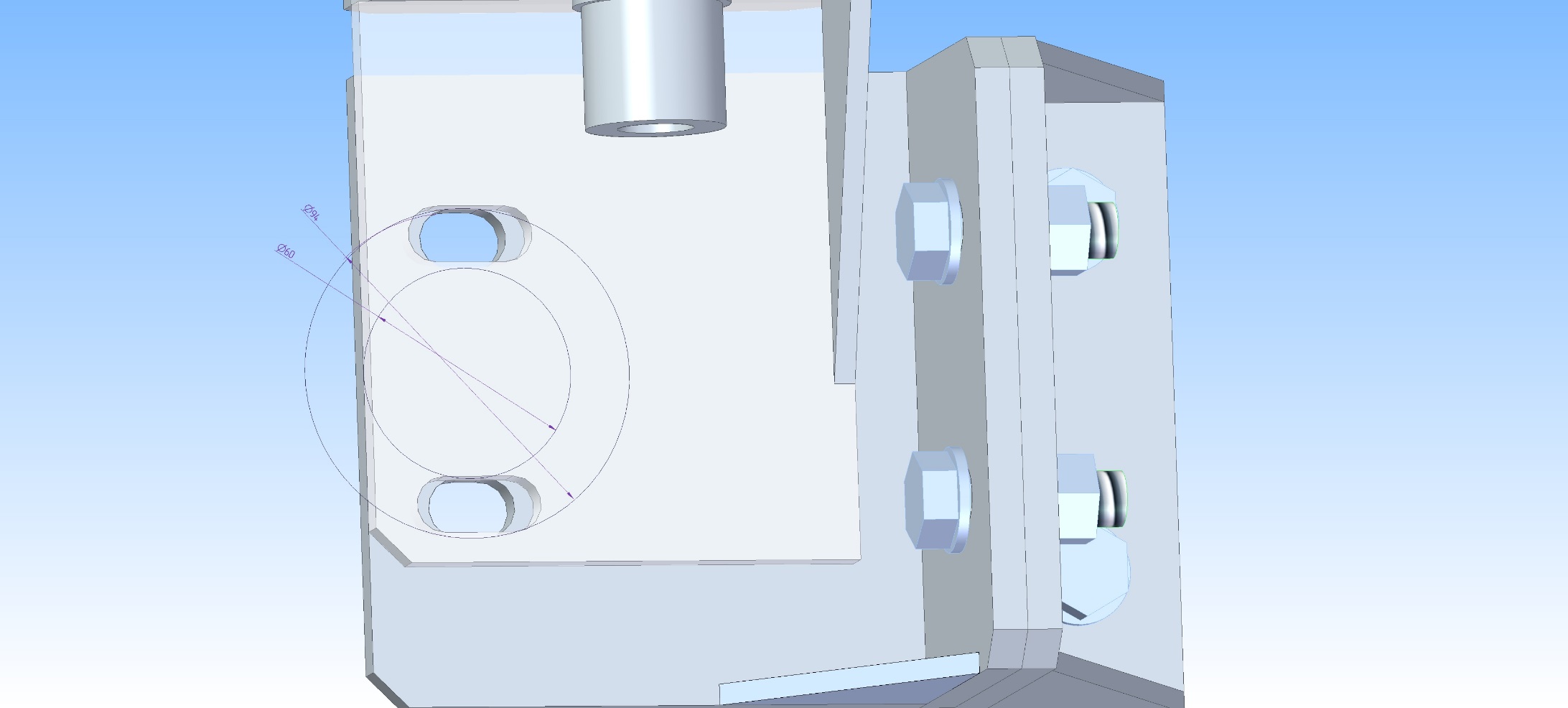 Two plates with holes of two types (oval and bow)are provide horizontal movement along one direction (+/- 10 mm.) and rotation in this plane (+/- 6 deg.)
Water and current interconnections
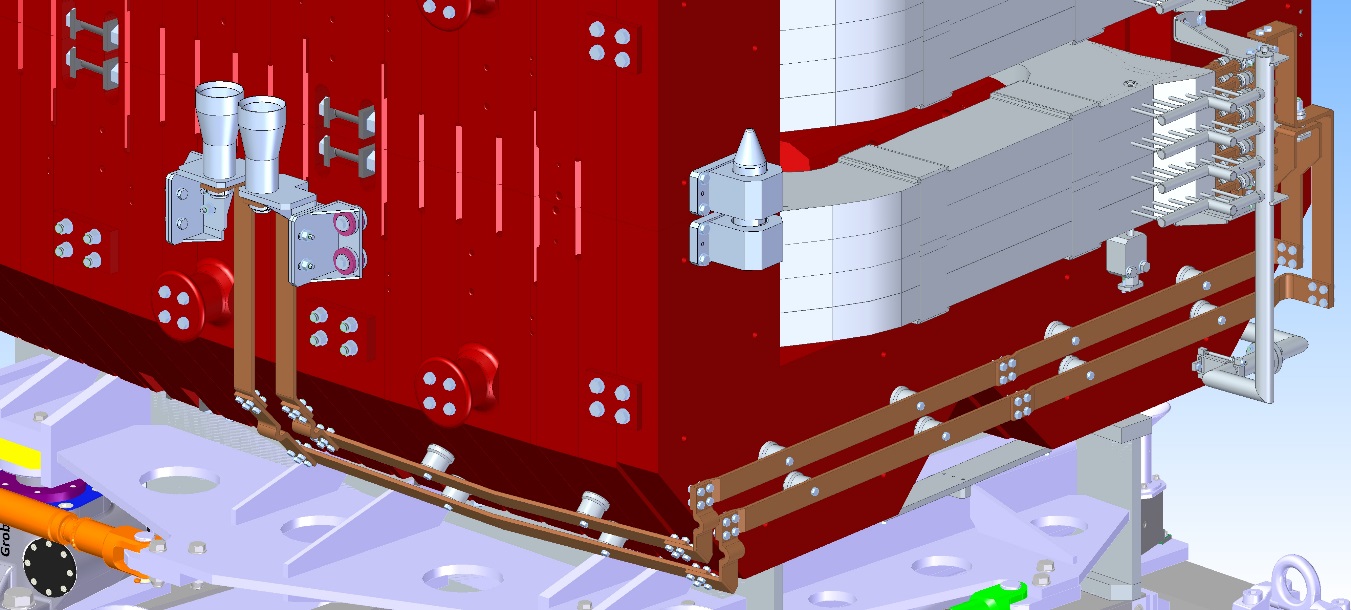 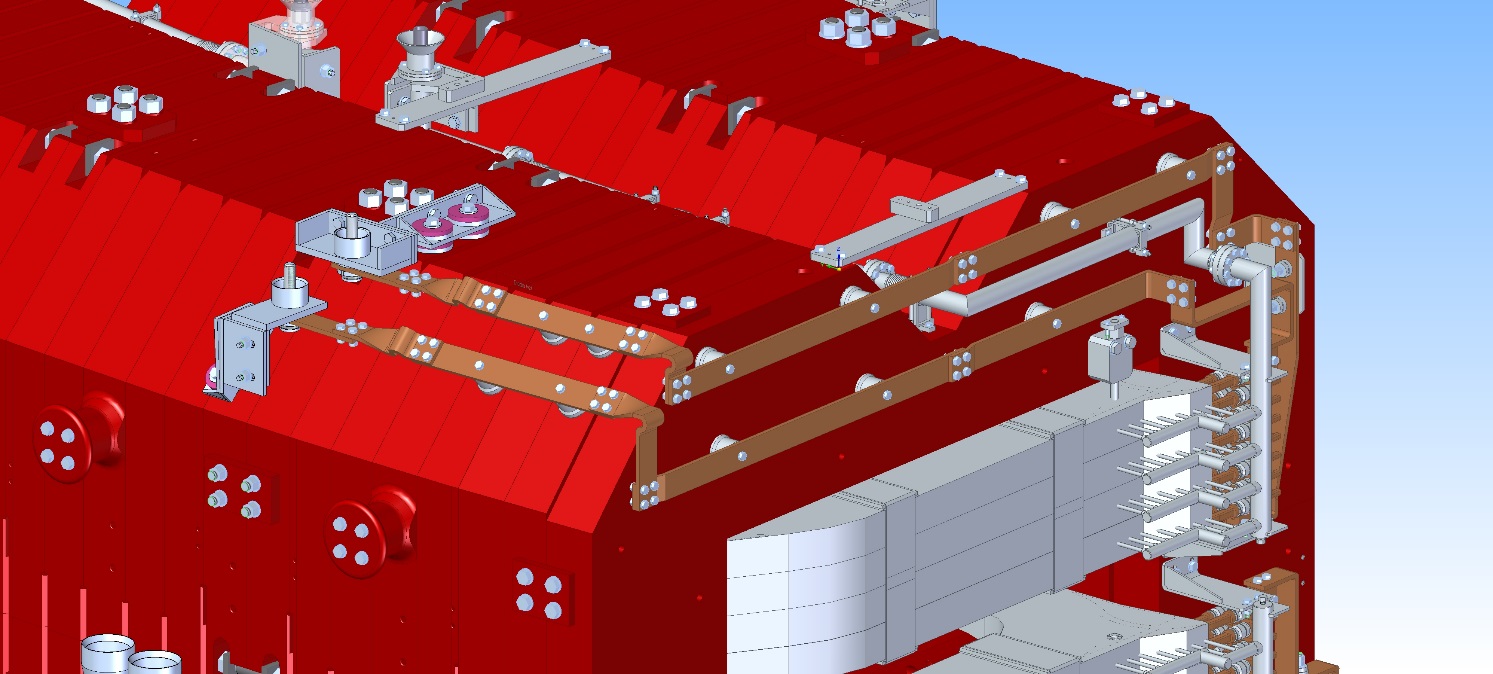 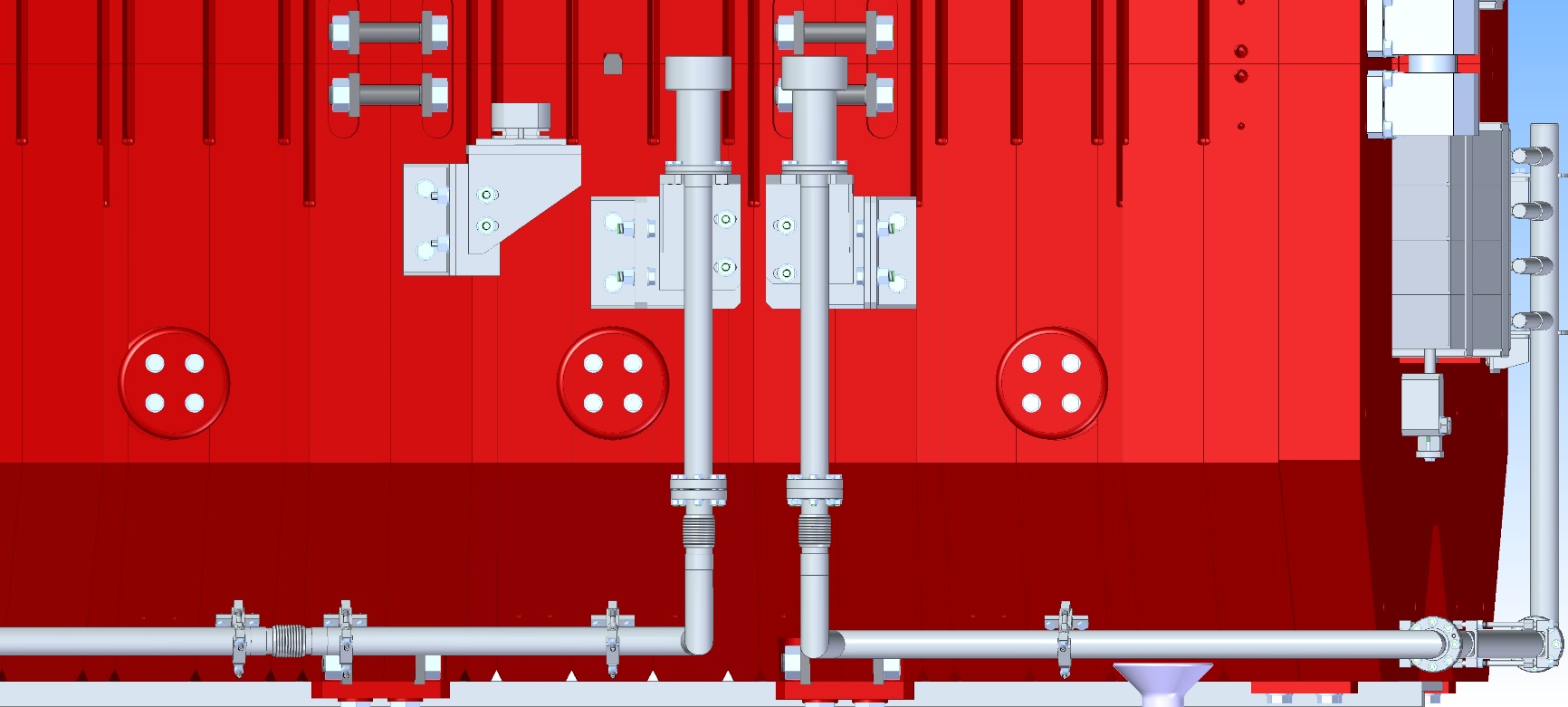 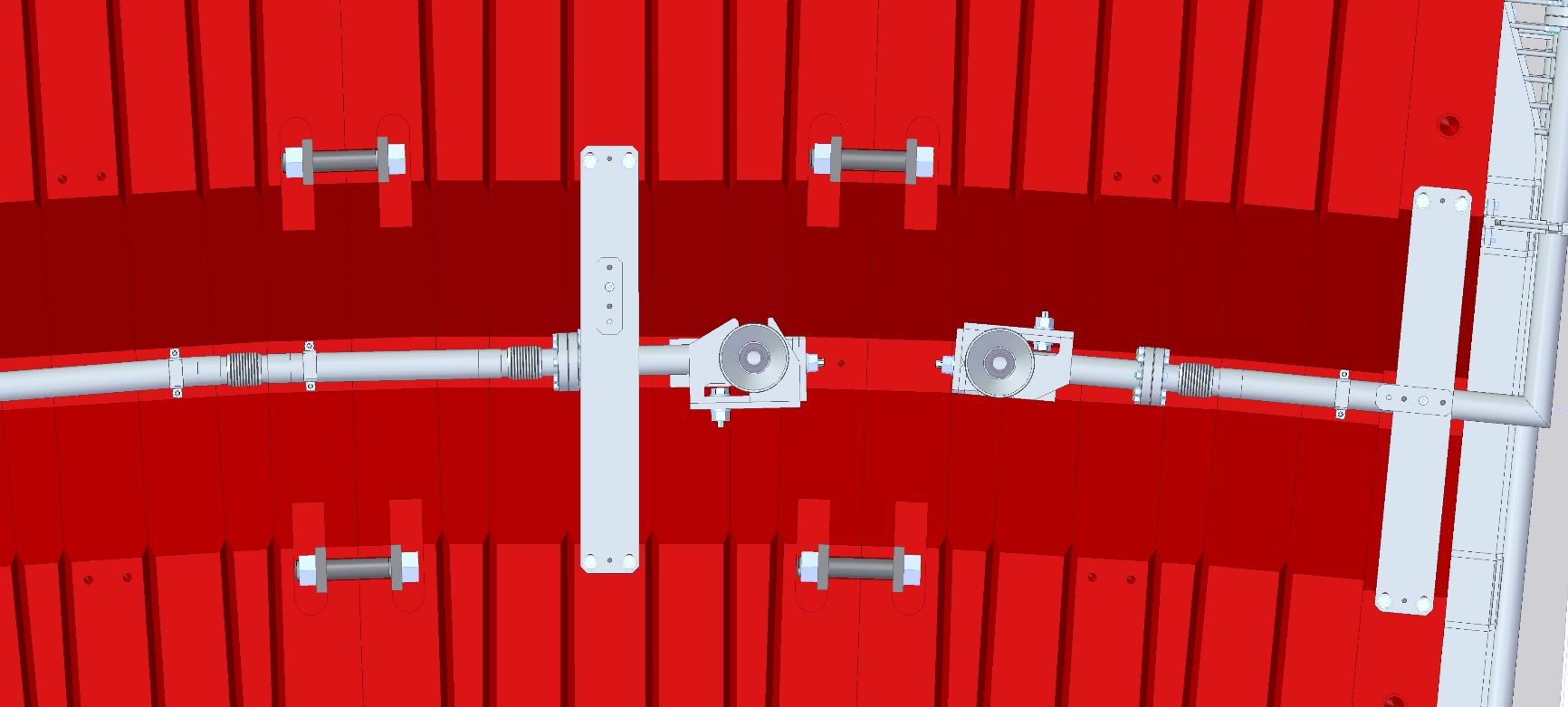 Assembling and installing magnet into the tunnel
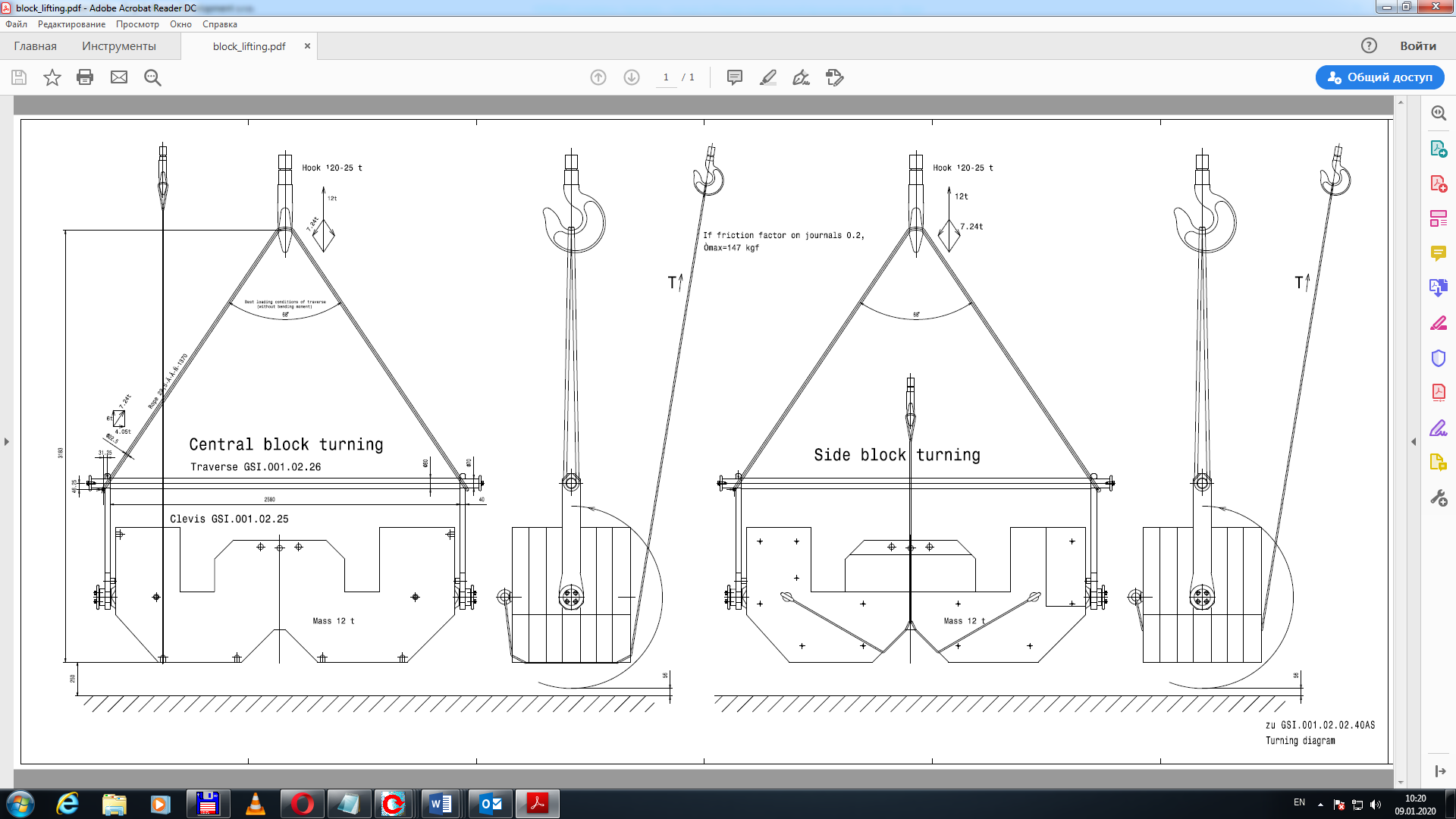 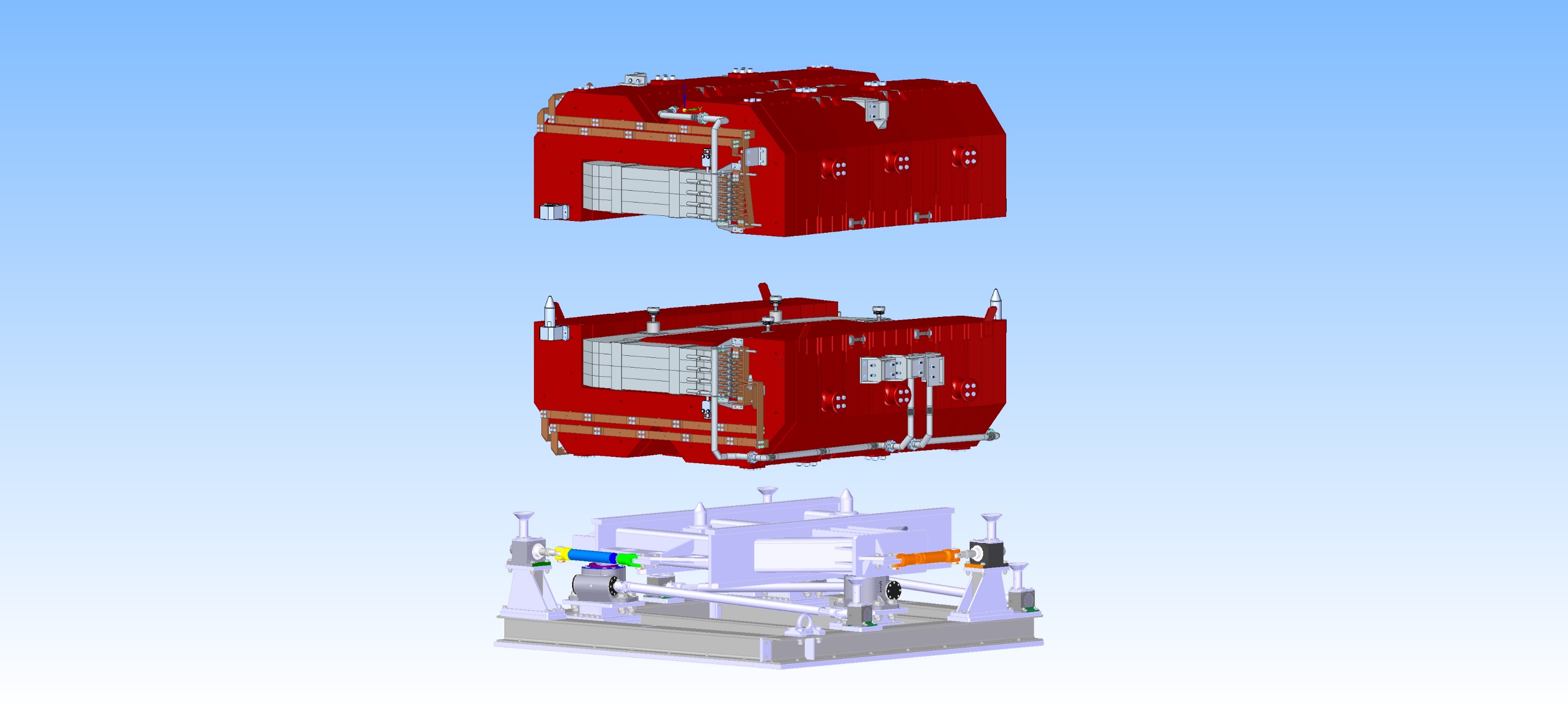 Lifting tool for the blocks of yoke
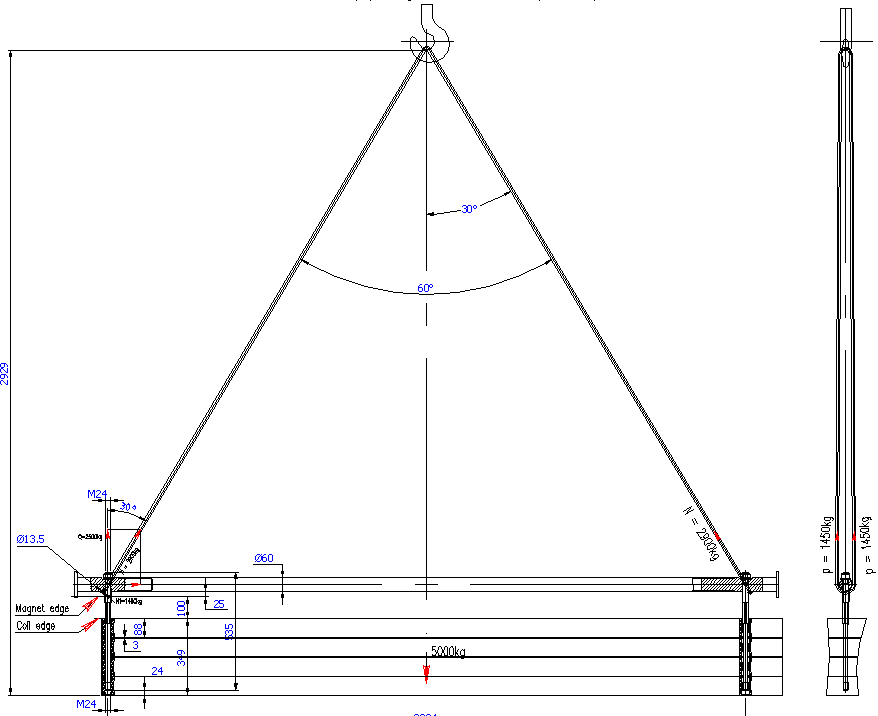 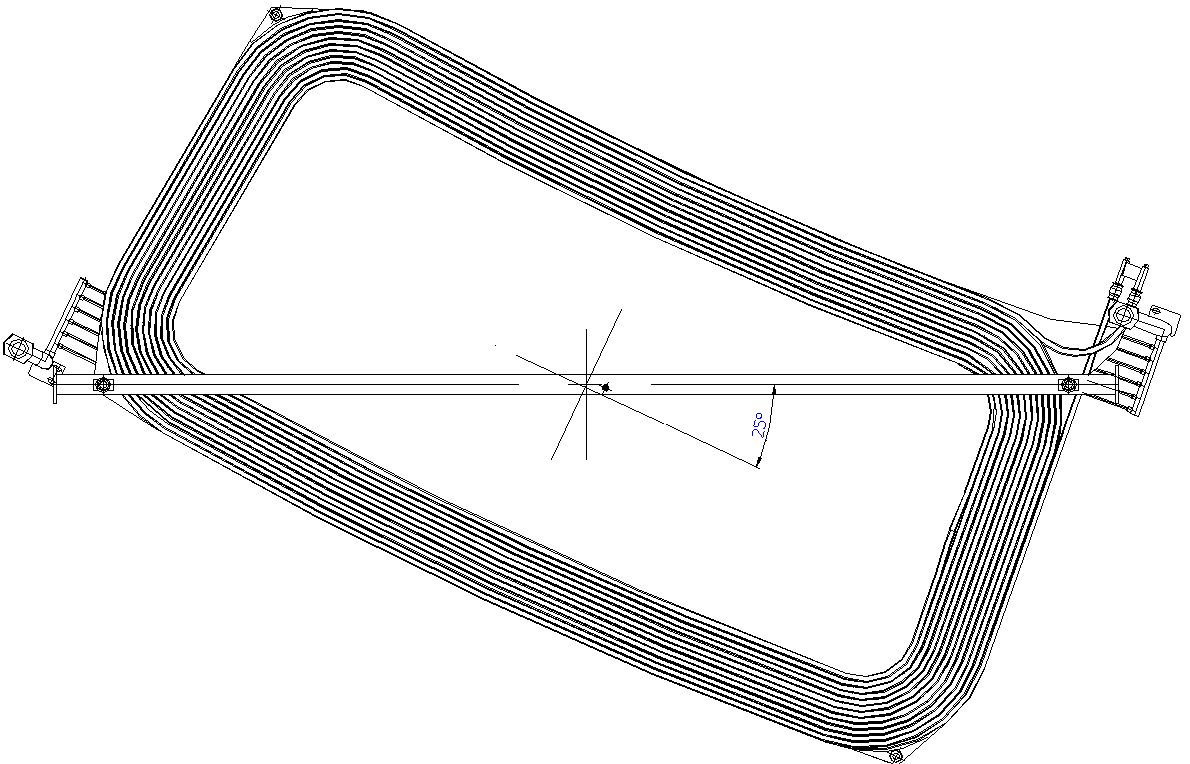 Installing the magnet 
into the tunnel
Lifting tool for the coil
Planned activity
Adaptation of drawings for stand 
In June, the end of 3D CAD design of a dipole magnet
Creating drawings for the production of magnets
Negotiations for the procurement of metal for the yoke of magnets